LA REFORME DE 1993
1
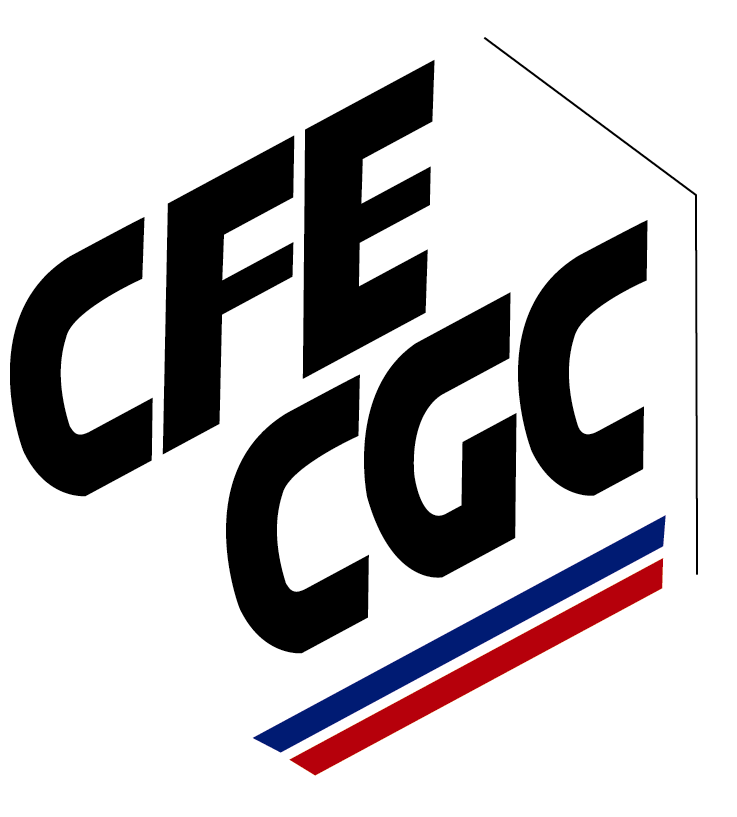 I-PRESENTATION DE LA  REFORME DE 1993
La réforme des retraites de 1993 est mise en œuvre à partir du 1er janvier 1994. 
Une montée en charge progressive est prévue jusqu’en 2008.
2
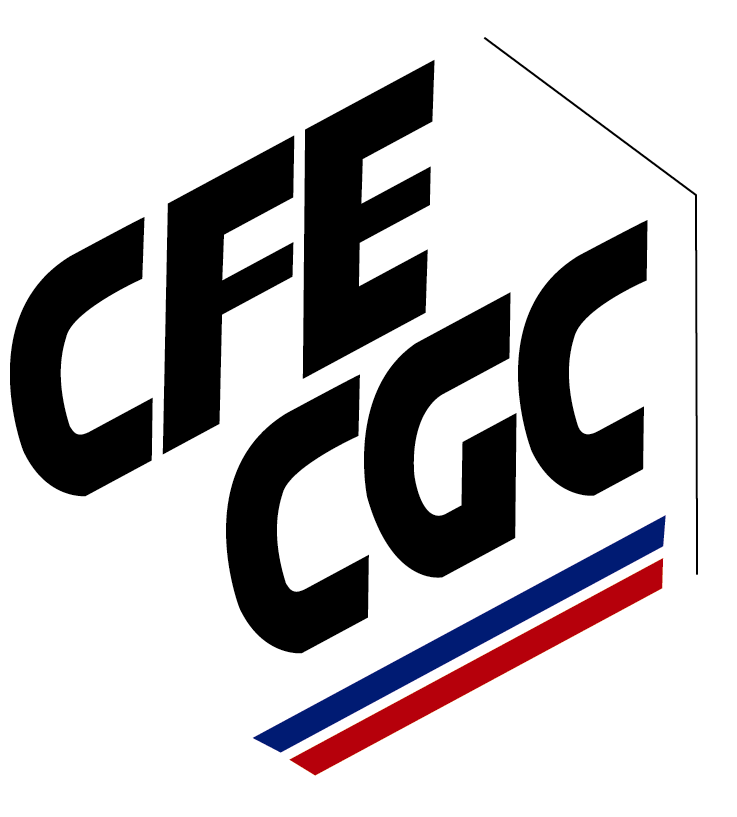 A) La réforme de juillet 1993
La réforme entraîne la modification de différents paramètres de calcul de la pension de base servie par le régime général:
		1) La durée nécessaire pour obtenir le taux plein passe progressivement, en fonction des générations, de 150 à 160 trimestres
3
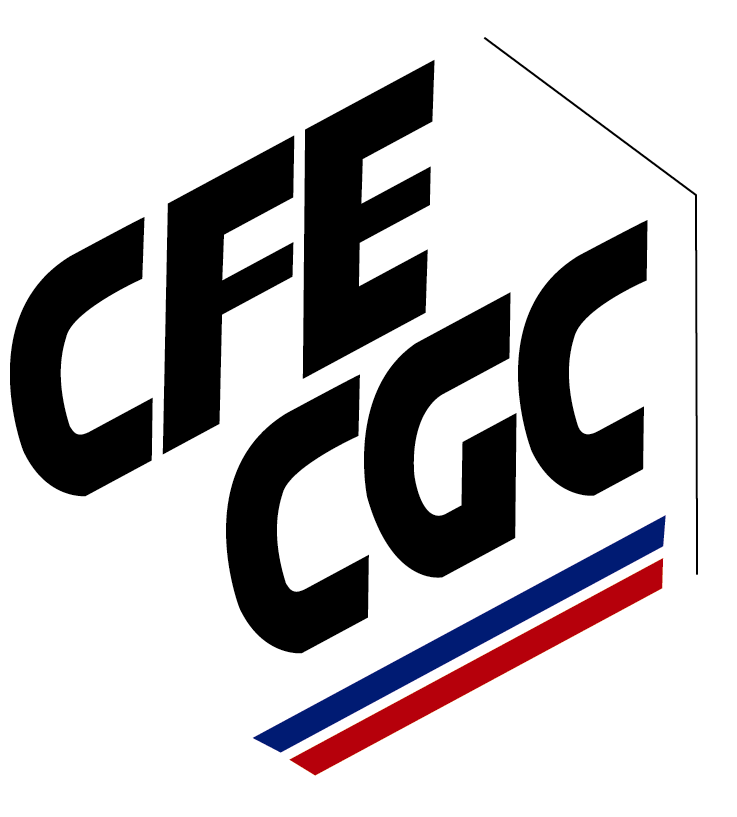 2) Le nombre d’années de salaires retenues pour le calcul du salaire de référence est passé de 10 à 25, également en fonction des générations;
3) La série de revalorisations des salaires retenus pour calculer le salaire de référence est indexée sur l’évolution des prix et non plus sur celle du salaire moyen.

Avec la réforme de 1993, les pensions sont officiellement indexées sur les prix.
4
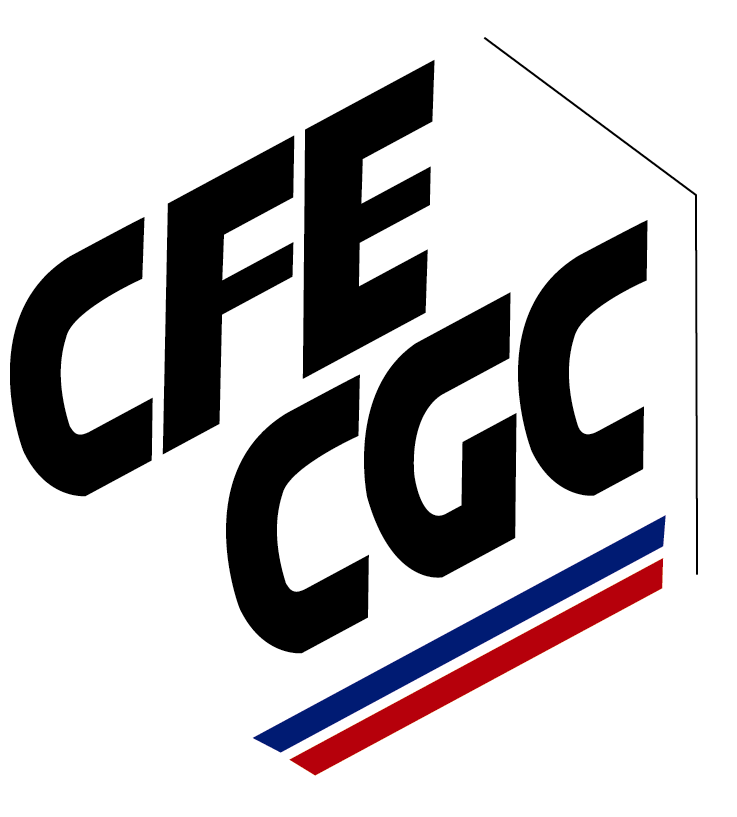 B)Une réforme qui affecte les nouveaux retraités comme les personnes déjà en retraite
L’augmentation de la durée nécessaire pour obtenir le taux plein s’effectue au rythme d’un trimestre supplémentaire par génération:

Le nombre  de trimestre requis passe de 150 trimestres pour la génération 1933 à160 pour celle de 1943 et les suivantes;

En 2003, le nombre de trimestres nécessaires  pour le taux plein est porté à 160 trimestres pour tous les nouveaux retraités, quelle que soit leur génération.
5
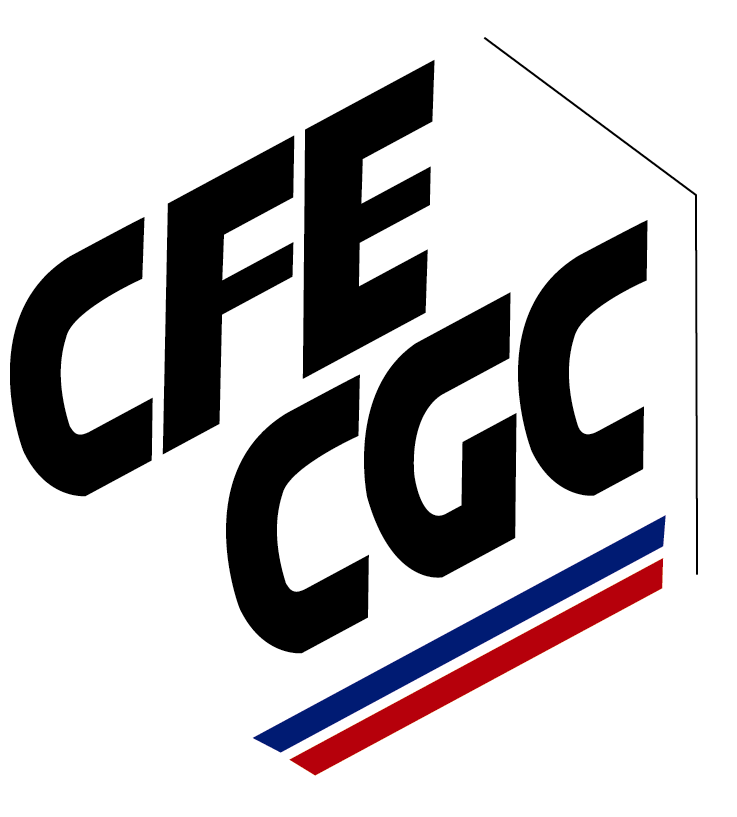 En ce qui concerne le calcul du salaire annuel moyen (SAM), le nombre de salaires pris en compte progresse d’un par génération et passe de 10 pour la génération de 1933 à 25 pour celle de 1948.
6
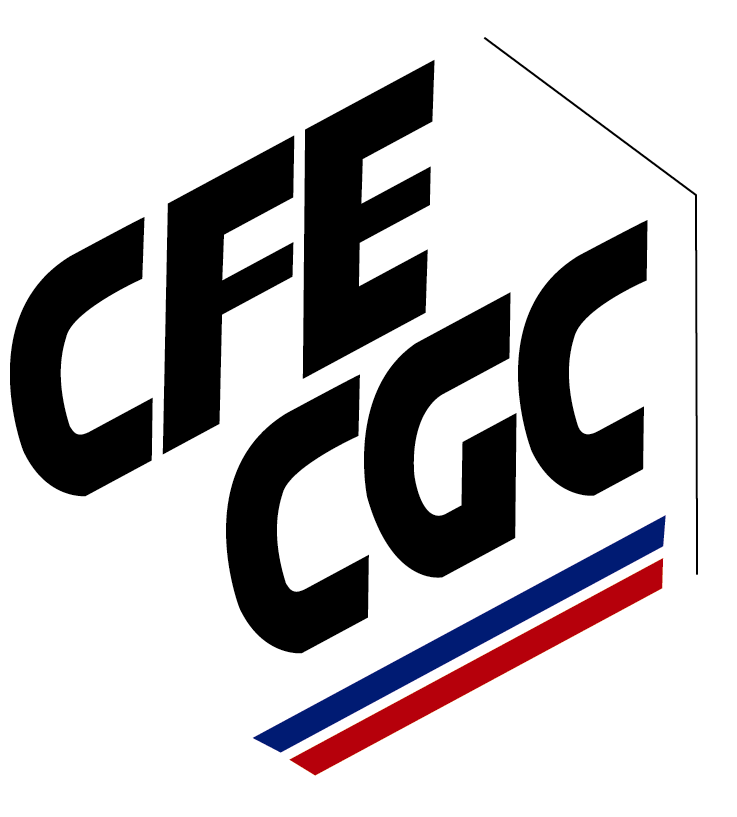 A ces modifications progressive des paramètres de calcul s’ajoute le changement d’indexation des pensions qui est officiellement alignée sur les prix par la réforme de 1993.
7
II- Estimation des effets de la réforme de 1993
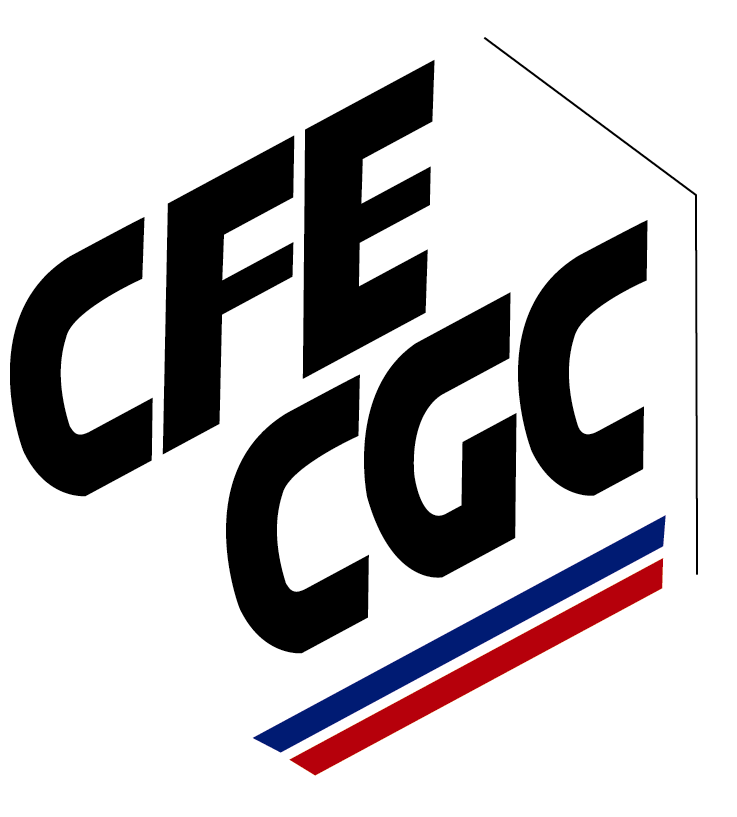 A) Les effets « paramètres de calcul »

1- Pour 6 retraités sur 10, une pension moins élevée par rapport à la réglementation antérieure à 1994

      Cette réforme a provoqué une baisse moyenne de pension de 6% pour l’ensemble de la population.
8
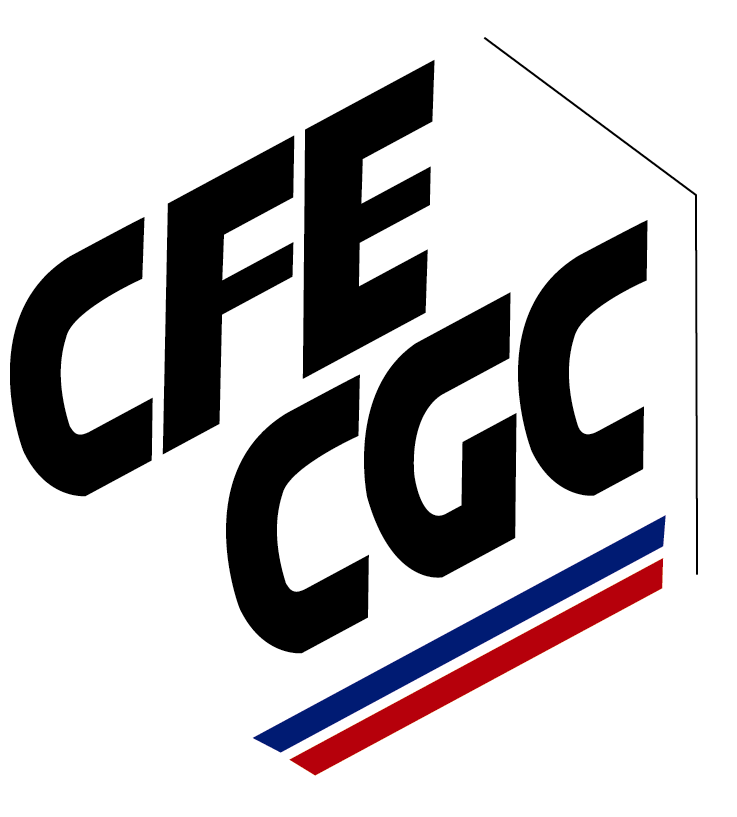 La réforme de 1993 a touché un grand nombre de retraités parmi ceux  qui ont liquidé leur pension entre 1994 et 2003. Pour près de six prestataires sur dix, sa mise en oeuvre conduit au versement d’une pension moins importante, à la date d’effet, que celle à laquelle ilsauraient pu prétendre sans réforme.
9
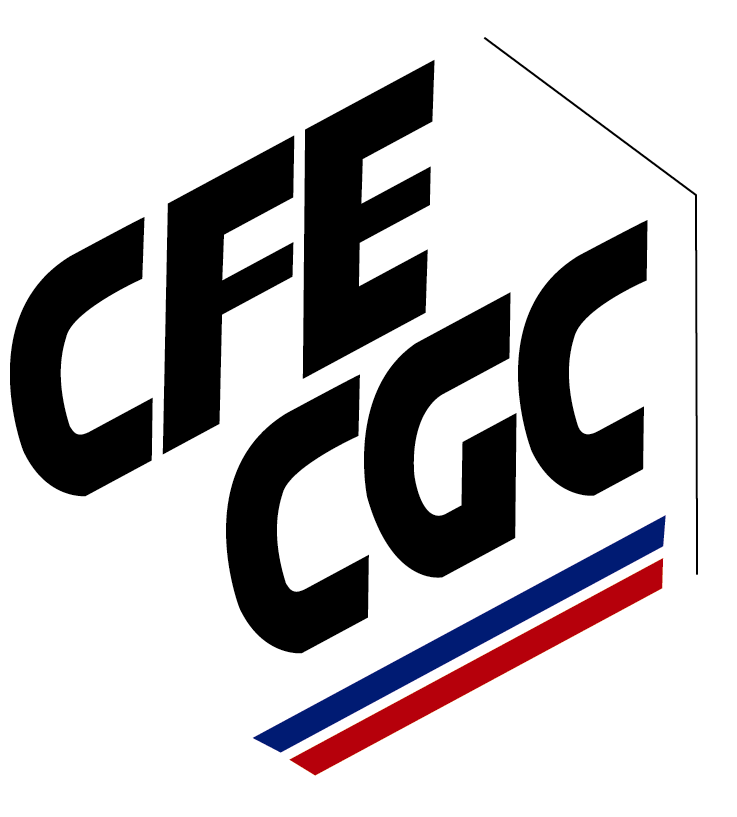 Parmi les prestataires partis en retraite entre 1994 et 2003, la réforme de 1993 a plus fréquemment touché les hommes. La pension des femmes étant souvent portée au minimum contributif, celui-ci a amorti, pour une partie d’entre elles, les effets de la réforme de 1993. Néanmoins, parmi les retraités dont la pension varie avec la réforme, l’incidence de la perte est plus importante pour les femmes que pour les hommes  (- 10,7 % contre           - 9,7 %).
10
2-Un effet de la réforme amplifié au fil des générations
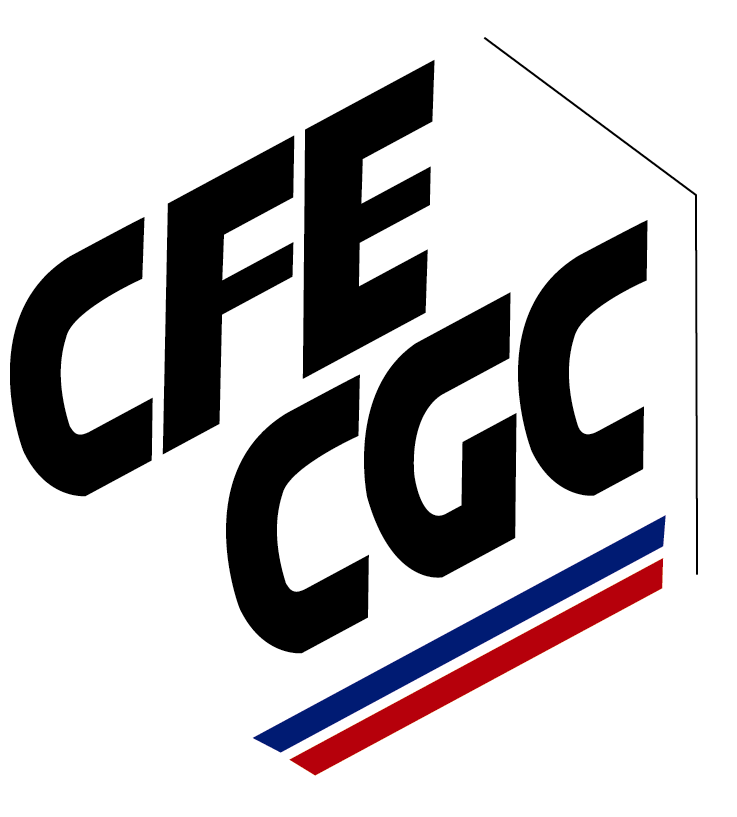 On constate une incidence croissante avec les générations:

Parmi les hommes retraités nés en 1934, la pension versée est inférieure de - 2% à celle calculée sans réforme 1993. Cet écart est de - 8% pour la génération 1938 et de - 14% pour celle de 1943. 
Pour les femmes, la différence est respectivement de - 2%, - 6% et - 11 %.
11
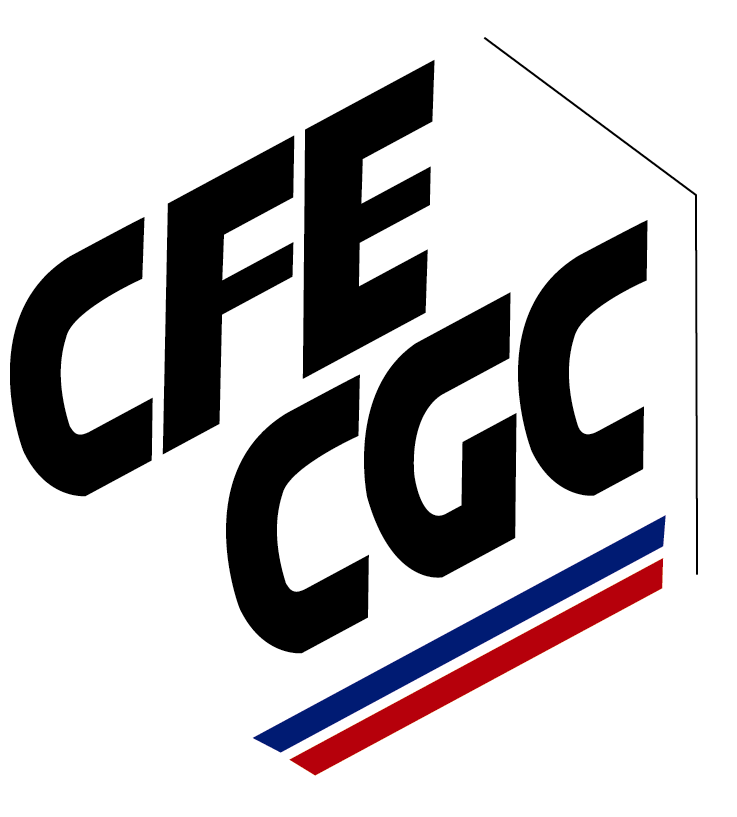 Pour les générations postérieures à 1938, l’écart est observé parmi les prestataires partis en retraite avant 65 ans. Il va donc évoluer lorsque l’ensemble des assurés de ces générations auront liquidé leur pension.
12
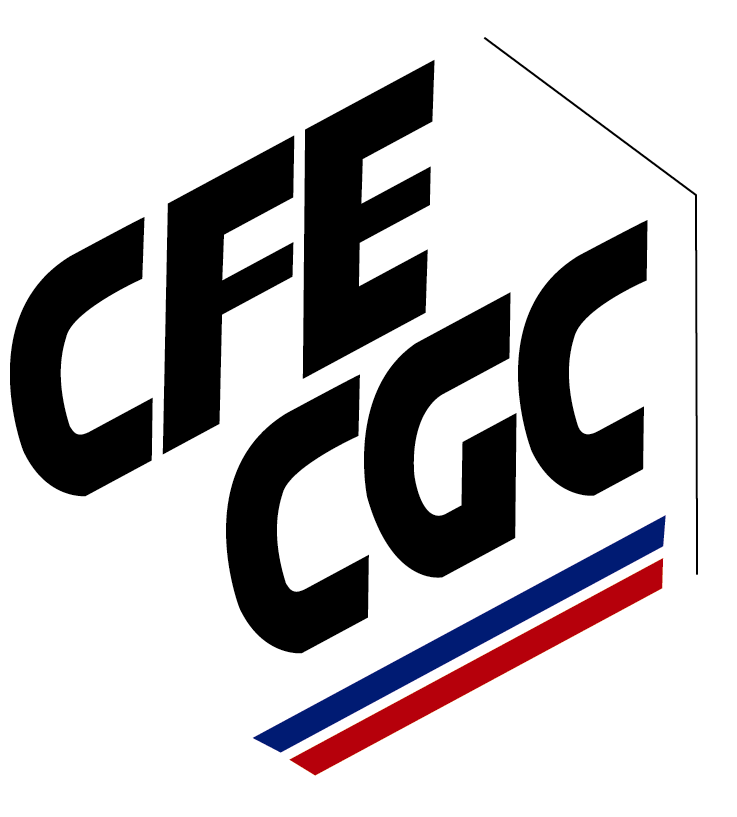 3-Un effet différent selon les niveaux de pension
La réforme pèse plus fréquemment sur les retraités ayant les pensions les plus élevées, mais dans une ampleur moindre que pour ceux disposant des plus faibles pensions.
13
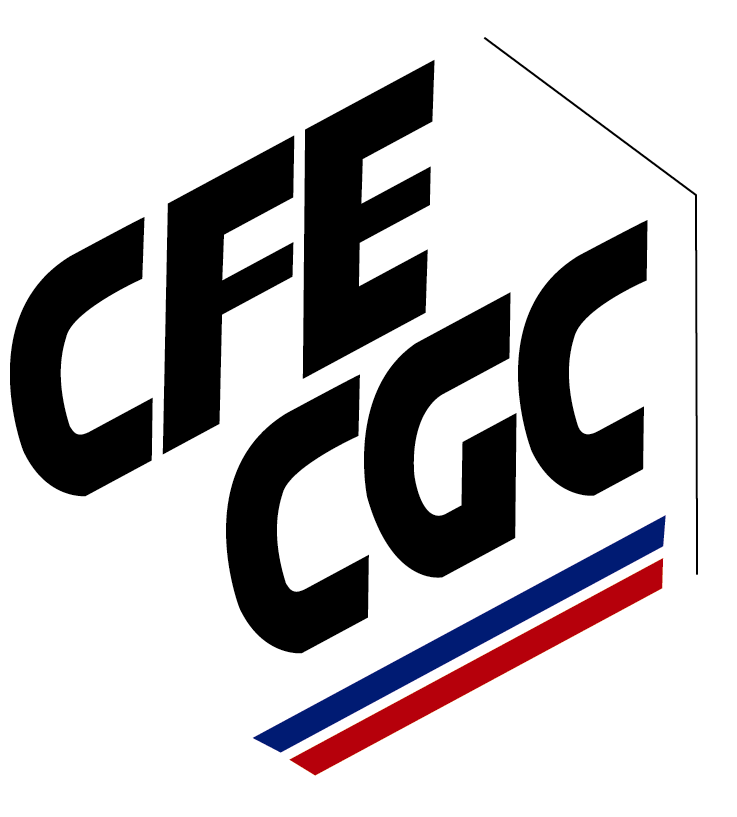 4- Décomposition des effets de la réforme 1993 par paramètres de calcul, illustration faite sur la génération 1938
14
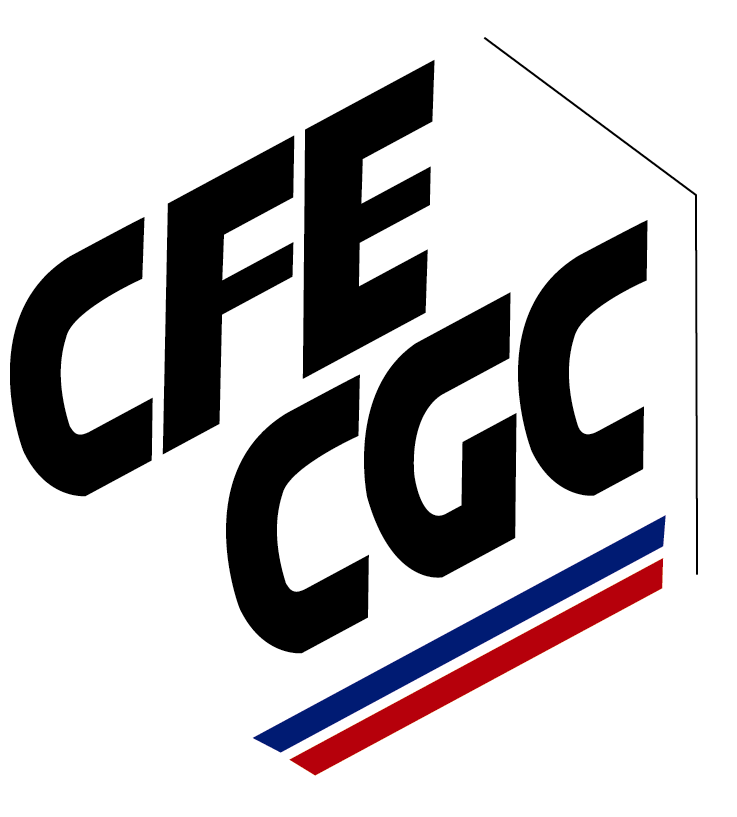 La modification des paramètres de calcul du SAM a eu des répercussions importantes.
 
Pour 80 % des hommes et 75 % des femmes de la génération 1938, le nombre de salaires annuels retenus pour le calcul du Sam augmente, entraînant de ce fait la diminution de ce dernier.
15
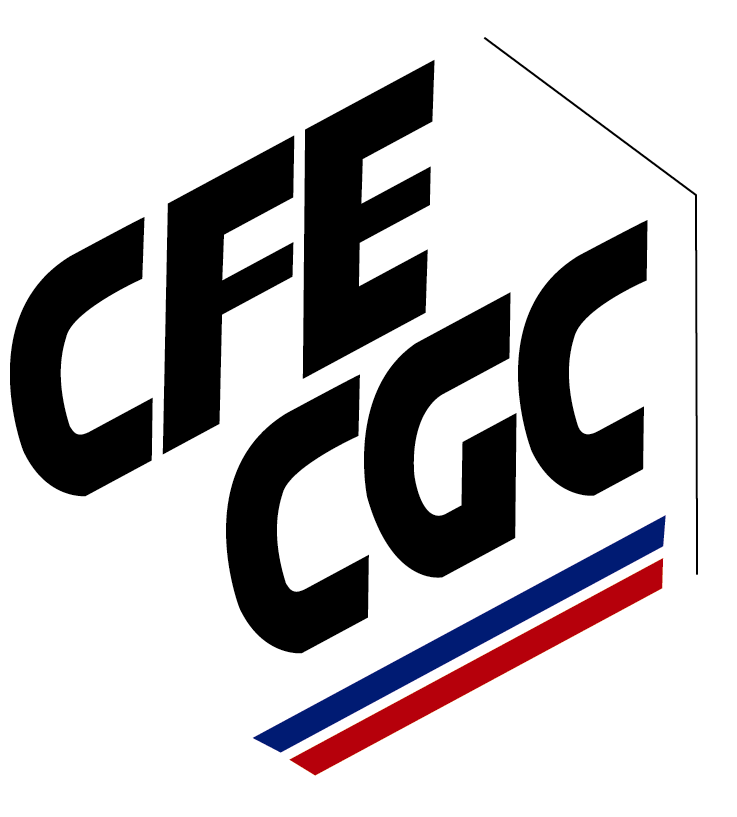 L’effet est accentué par la modification du coefficient de revalorisation des salaires, qui concerne l’ensemble des assurés, quelque soit le nombre de salaires d’activité reportés à leur compte.
16
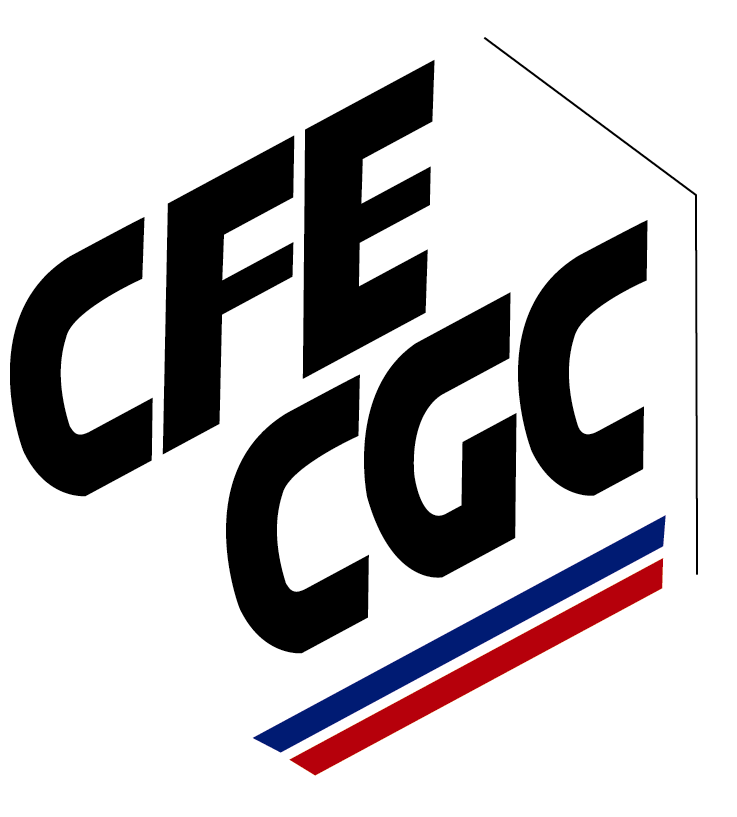 Les modifications de paramètres, notamment la baisse du SAM, n’entraînent pas systématiquement de diminution de la pension, du fait de l’existence du minimum contributif.
17
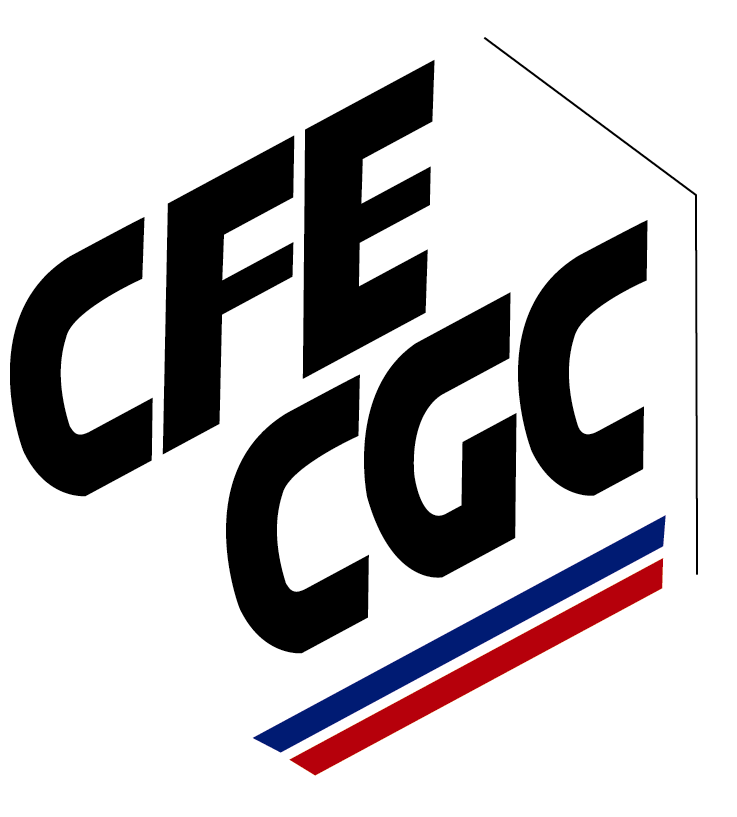 B) Effet « indexation » et effets cumulés
Pour l’ensemble des retraités, l’incidence de la réforme est à présent mesurée sur les pensions versées en 2003.
Pour les retraités débutant entre 1994 et 2003, l’effet de la réforme de 1993 englobe un effet « paramètre de calcul » et un effet « indexation ».
Pour les assurés ayant demandé leur retraite avant 1993, seul l’effet « indexation » joue.
18
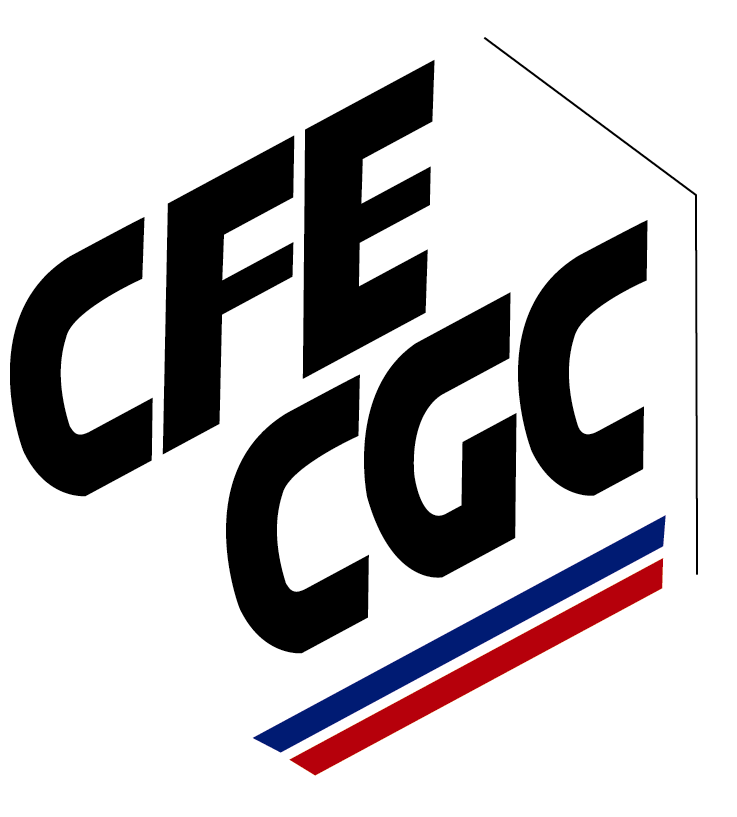 1-Un effet « revalorisation » croissant avec les années de versement
Les effets « paramètres » induisent une variation de pension de l’ordre de – 5,7 % pour les retraités ayant liquidé entre 1994 et 2003. A la longue, l’incidence cumulée des effets « paramètres » et « indexation » aboutit à une variation de pension de   
    – 9,1 %
19
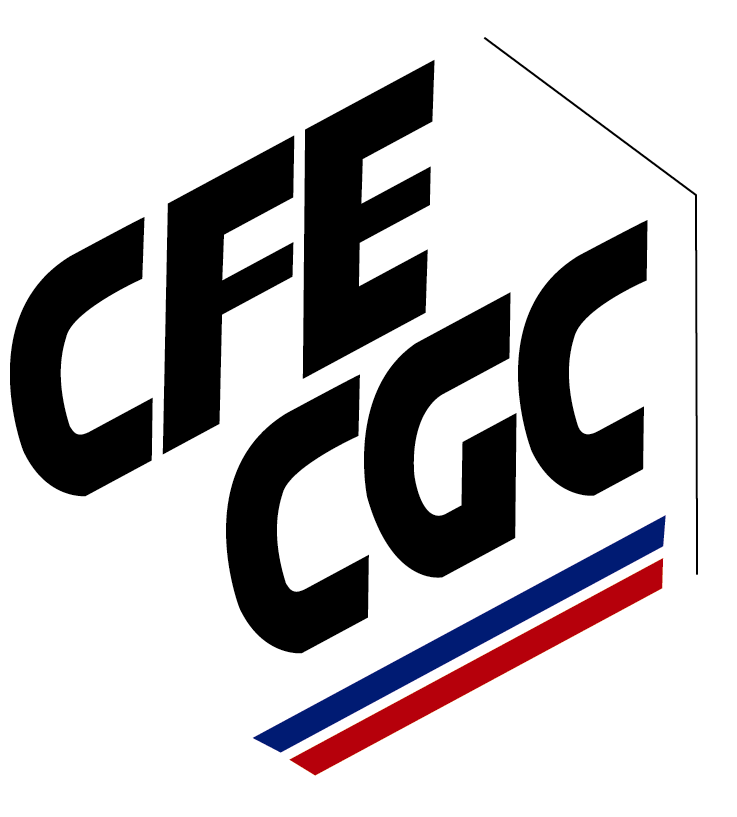 2-Des pensions plus faibles et des dépenses moindres pour le régime
La réforme de 1993 s’est traduite par le versement de pensions moins élevées pour l’ensemble des retraités présents entre 1994 et 2003.
20
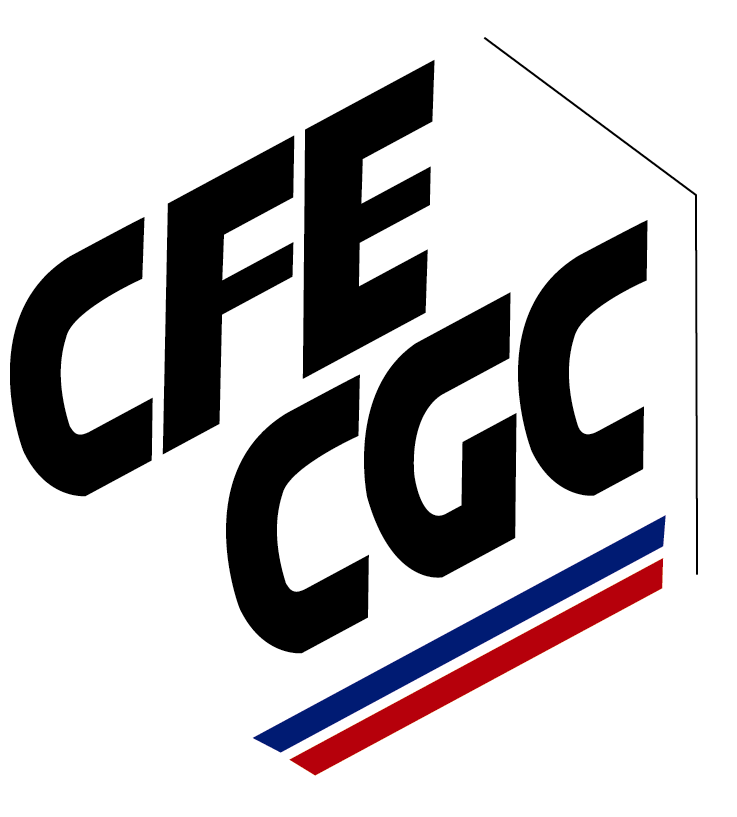 De 1994 à 2003, la moindre revalorisation des pensions a permis des économies supérieures à celles imputables aux effets paramètres.
En 2003, les économies permises par l’indexation représentent près des deux tiers du total.
21
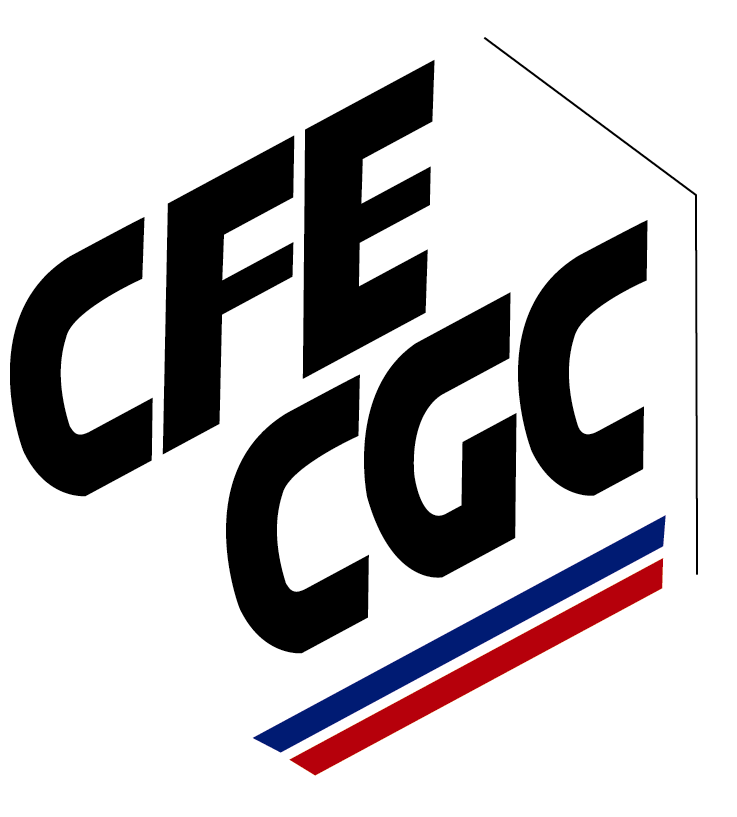 Le niveau de vie relatif des retraités: un enjeu de taille à intégrer aux réflexions sur les évolutions des systèmes de retraite.
22
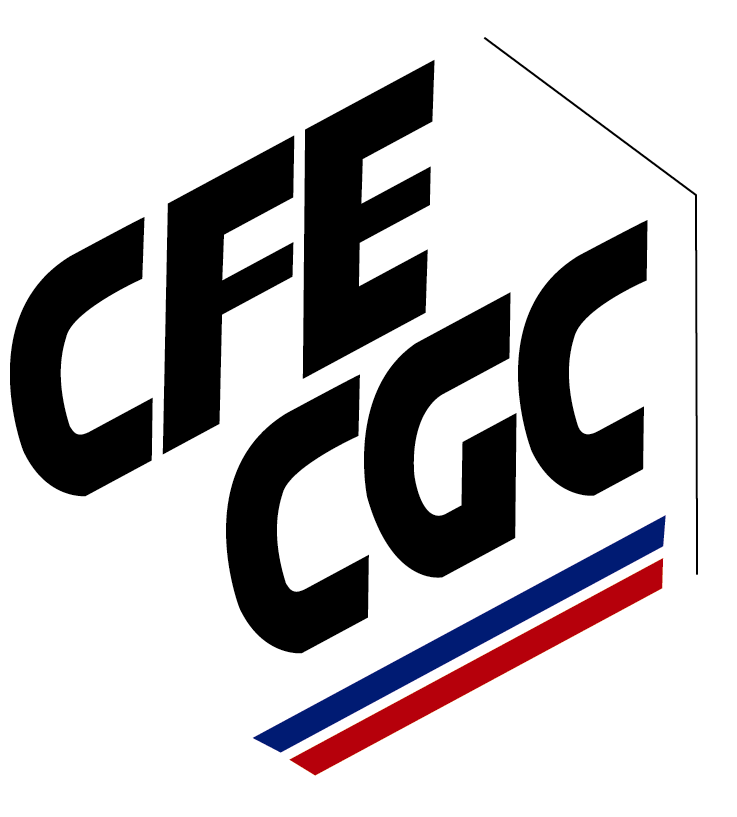 LA REFORME DE 2003
23
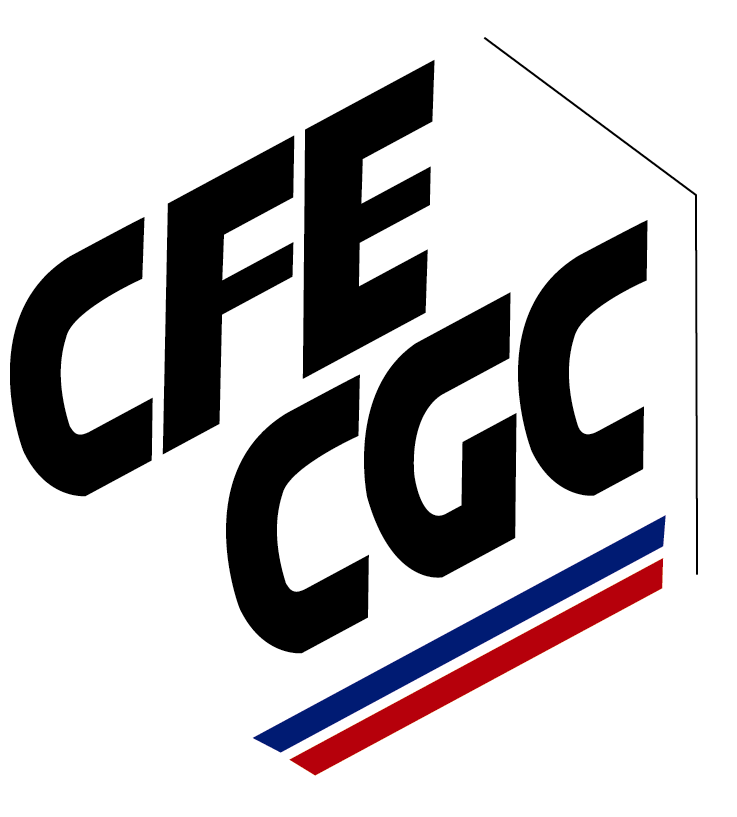 I- Modification des paramètres de financement
Tout allongement du temps de retraite doit désormais être financé par un allongement du temps de travail.
La loi du 21 août 2003 allonge, à partir de 2009, la durée d’assurance nécessaire pour bénéficier d’une retraite à taux plein d’un trimestre par an pour atteindre 41 annuités en 2012.
24
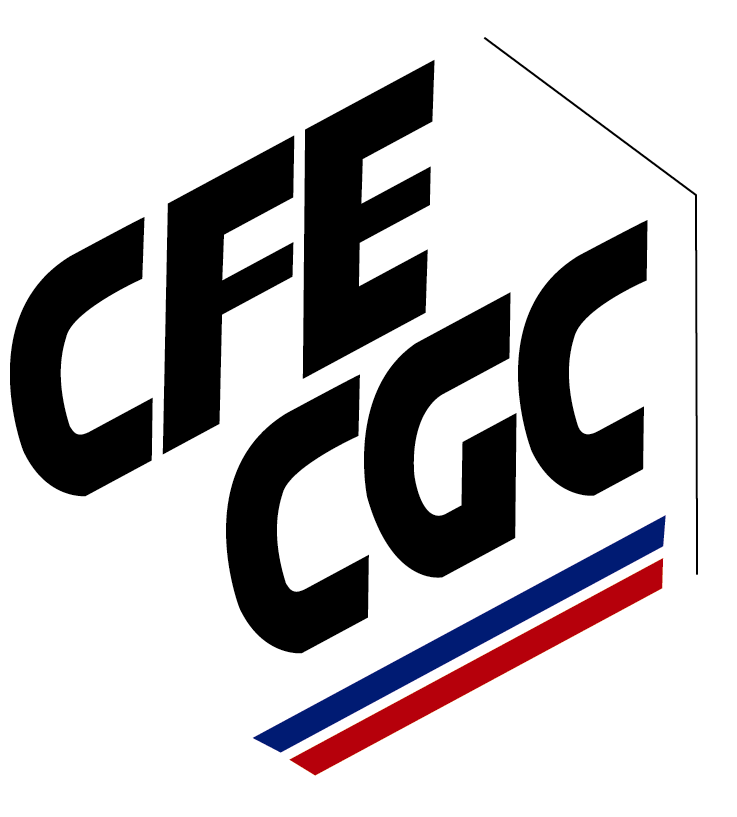 Le ratio entre temps de retraite et temps de travail est examiné tous les 4 ans et doit être constant.
La loi du 21 août 2003 crée, en outre, un « objectif de retraite » de base et complémentaire qui garantit aux salariés qui ont cotisé sur la base du SMIC, pour une durée de carrière complète, un niveau de pension égal à 85 % du SMIC net.
25
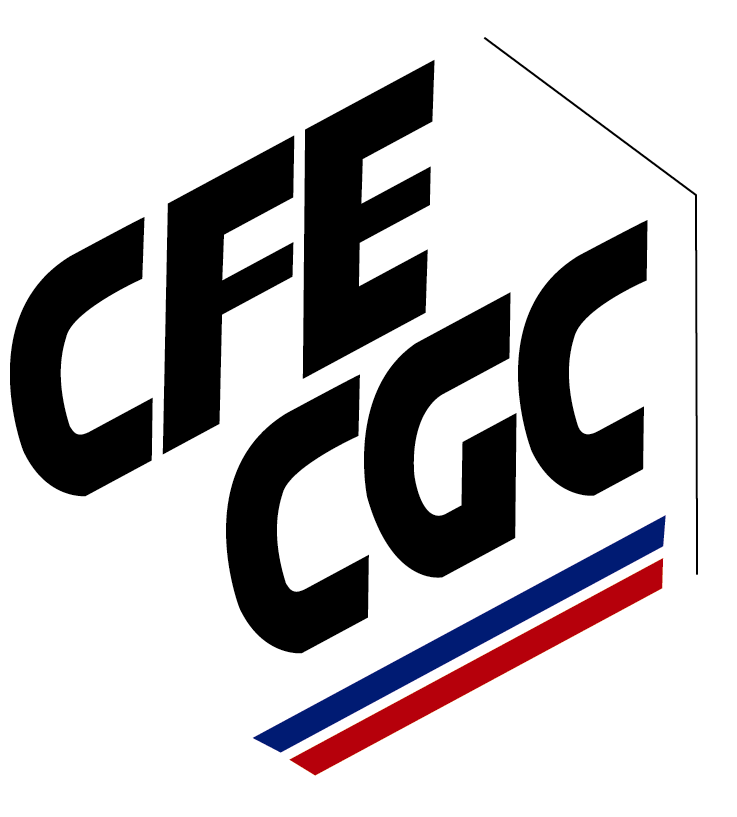 C’est pourquoi le minimum contributif a été revalorisé de 9,3 % en 2004, 2006 et 2008.

La loi favorise le développement de l’épargne retraite (création du PERP,  et du PERCO).
26
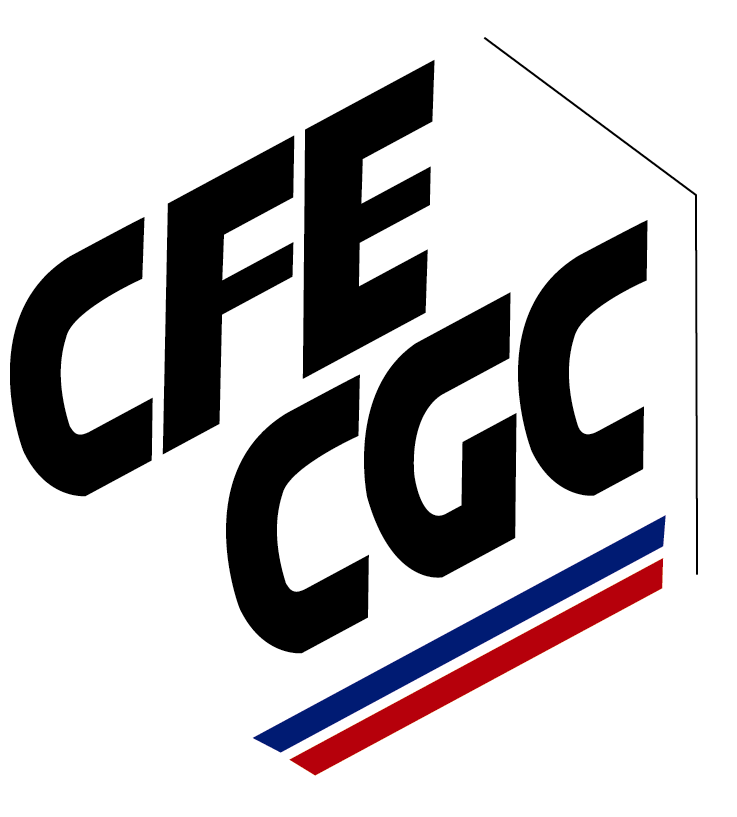 II- FACILITER LES CHOIX INDIVIDUELS
La réforme de 2003 abaisse le taux de décote jusqu’en 2013 pour atteindre 1,25 % pour chaque trimestre manquant, soit 5 % pour une année de cotisation en moins.

Une décote est aussi mise en place dans les régimes de la fonction publique.
27
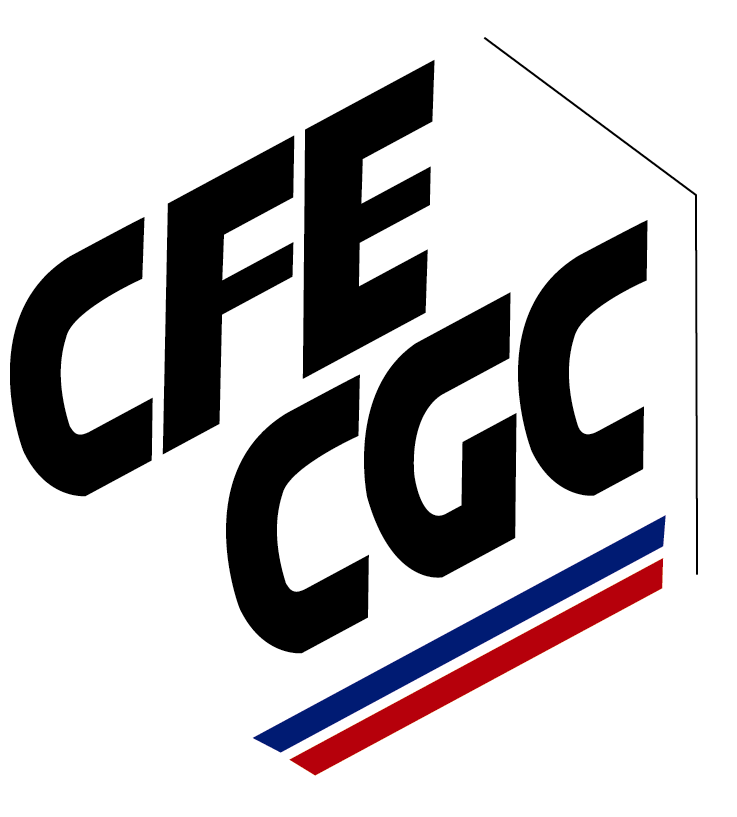 Par ailleurs, la loi du 21 août 2003 ouvre, à partir du 1er janvier 2004, la possibilité d’effectuer des versements pour la retraite (rachats de périodes), dans la limite de 12 trimestres:
- Au titre des années d’études supérieures;
- Au titre des années incomplètes.
28
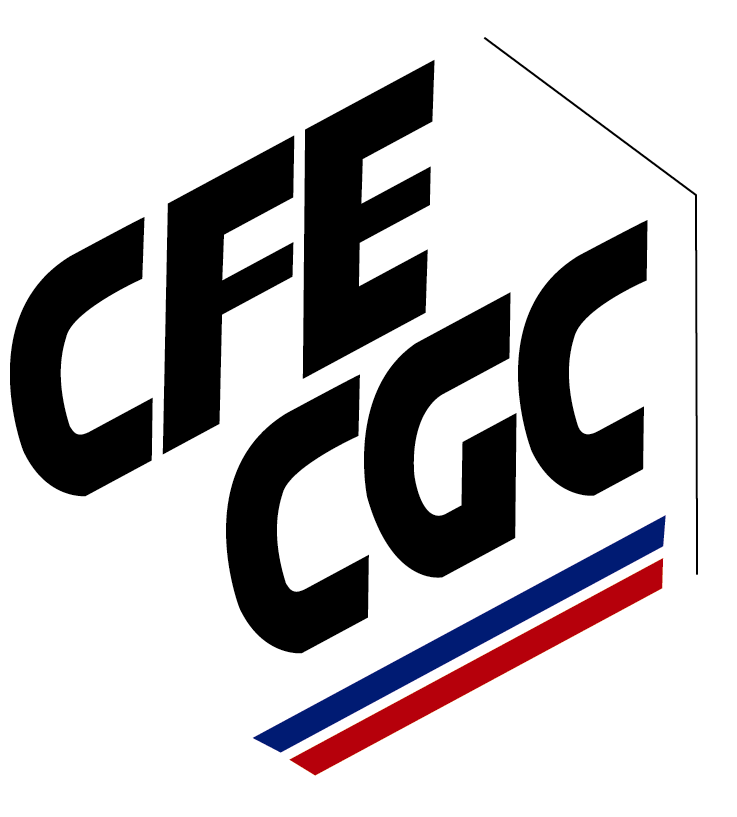 Seuls les rachats au titre d’années d’études supérieures sont ouverts aux fonctionnaires.

Les non salariés peuvent aussi bénéficier de ces possibilités de versements complémentaires, cumulables avec les versements institués par la loi du 11 février 1994, dits « rachats Madelin », qui leur permettaient déjà de racheter, sous certaines conditions, les trimestres non validés dans leur carrière en raison de leurs faibles revenus.
29
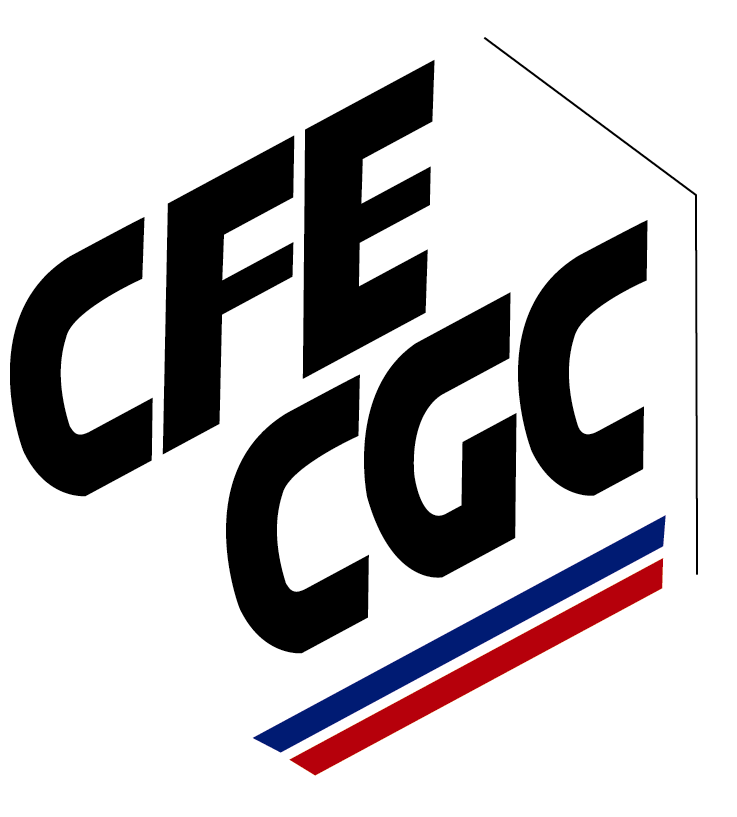 A partir de janvier 2004, après accord avec leur employeur, les salariés à temps partiel ont la possibilité de cotiser sur une assiette à temps plein.
30
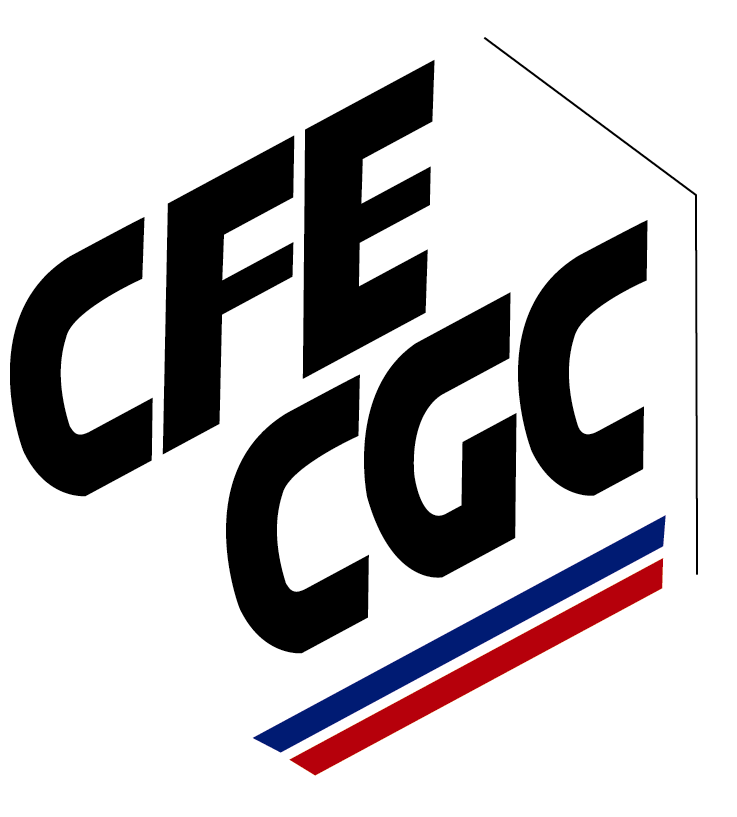 III- Accroître les incitations au maintien d’activité
Pour les salariés, la réforme de 2003 instaure plusieurs incitations au maintien d’activité:
La réforme de 2003 instaure une surcote qui permet de majorer le montant de la pension pour chaque trimestre de cotisation au-delà de la durée ouvrant droit au taux plein:
31
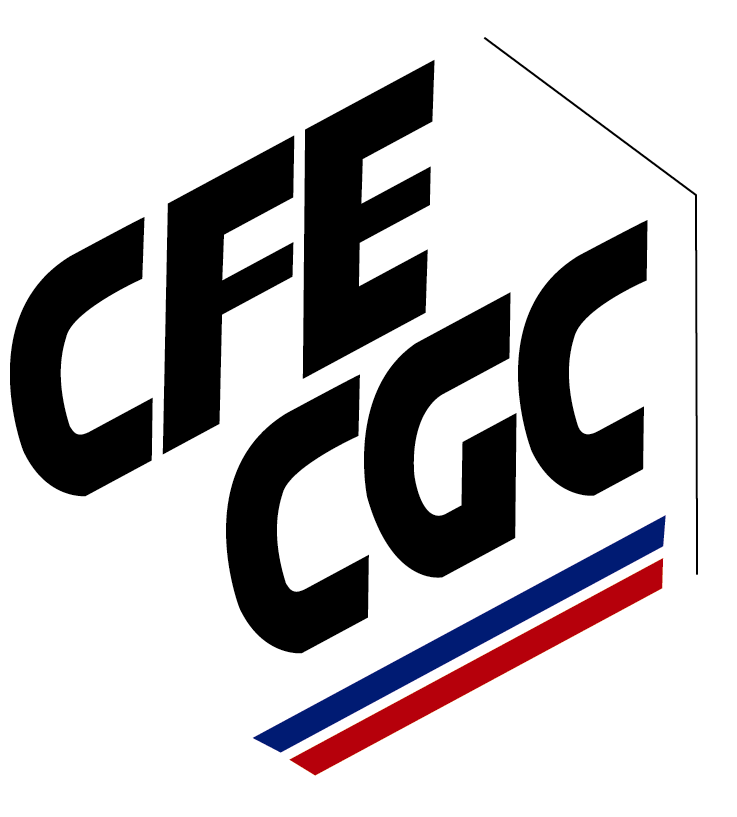 Ouverture du dispositif pour éviter les décotes

La retraite progressive permet aux salariés âgés d’au moins 60 ans de travailler à temps partiel, tout en bénéficiant d’une fraction de leur pension de retraite.
32
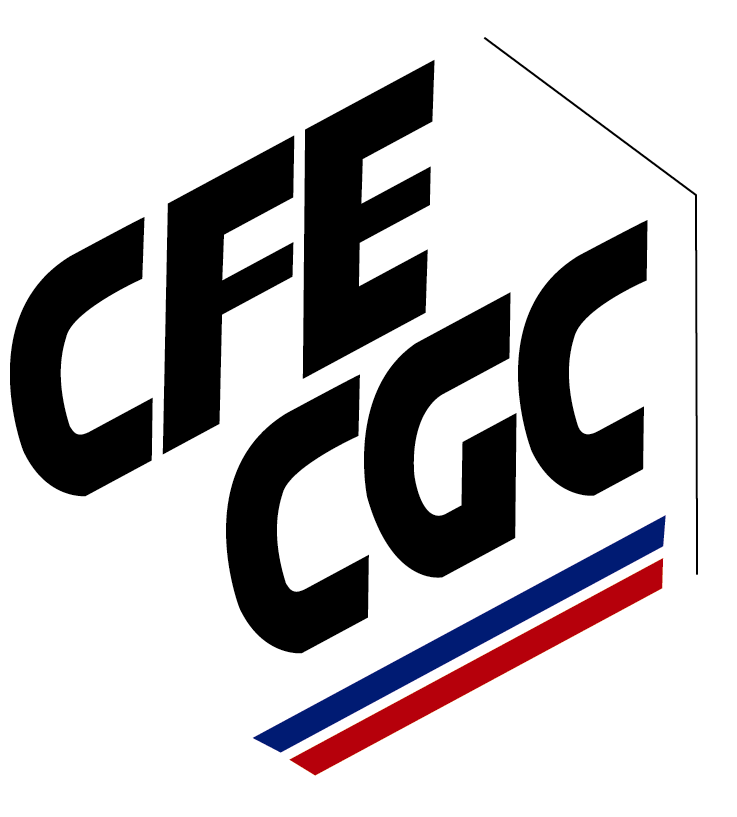 Les conditions du cumul emploi retraite sont simplifiées et assouplies, puis libéralisées en 2009
33
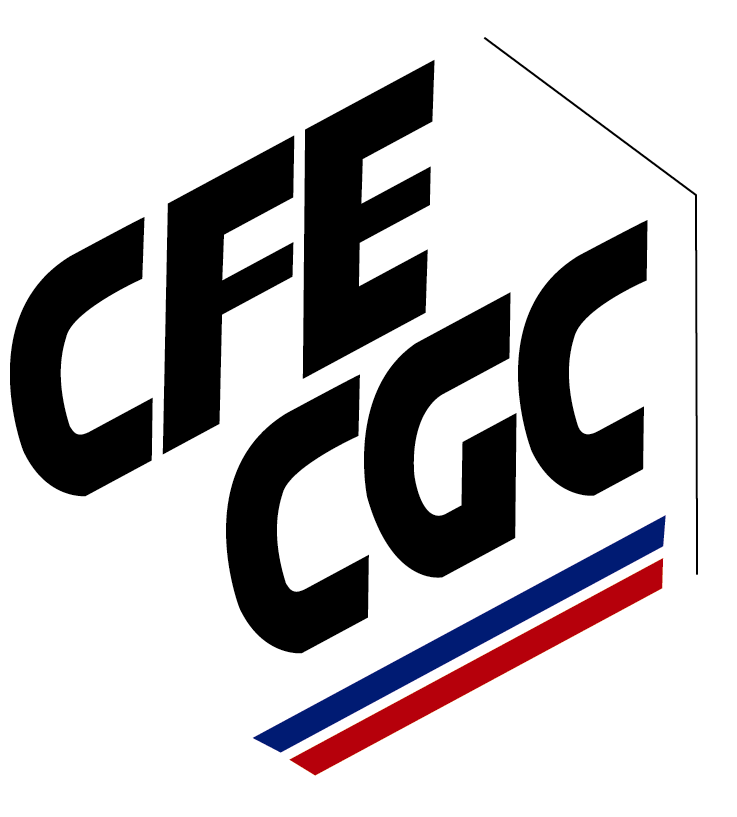 Pour les employeurs:
La mise à la retraite d’un salarié est restreinte:

Avec la réforme de 2003, l’âge auquel l’employeur peut mettre un salarié à la retraite passe de 60 à 65 ans sauf accord de branche dérogatoire;

- Depuis le 1er janvier 2010, l’employeur ne peut mettre à la retraite un salarié que de façon concertée à partir de 65 ans, la mise à la retraite d’office n’est possible qu’à partir de 70 ans.
34
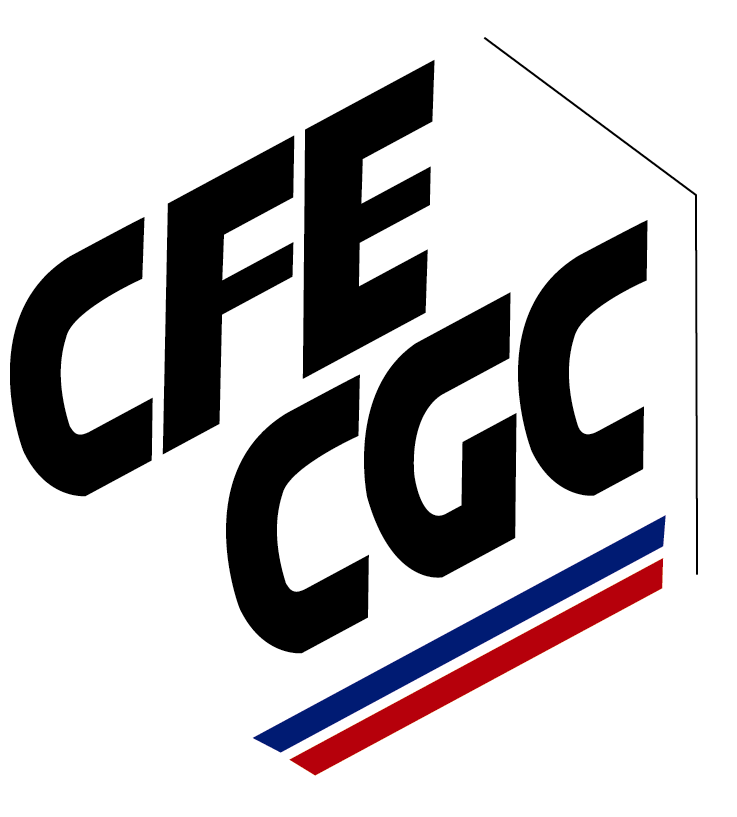 La loi du 21 août 2003 renchérit le coût des préretraites d’entreprise et restreint l’accès aux dispositifs existants.


C’est pourquoi a été instauré une contribution de 23,85 % à la charge de l’employeur qui est affectée au fonds de réserve pour les retraites. La LFSS pour 2008 a relevé de 50 %¨cette contribution et a également appliquée la CSG au taux de 7,5 %.
35
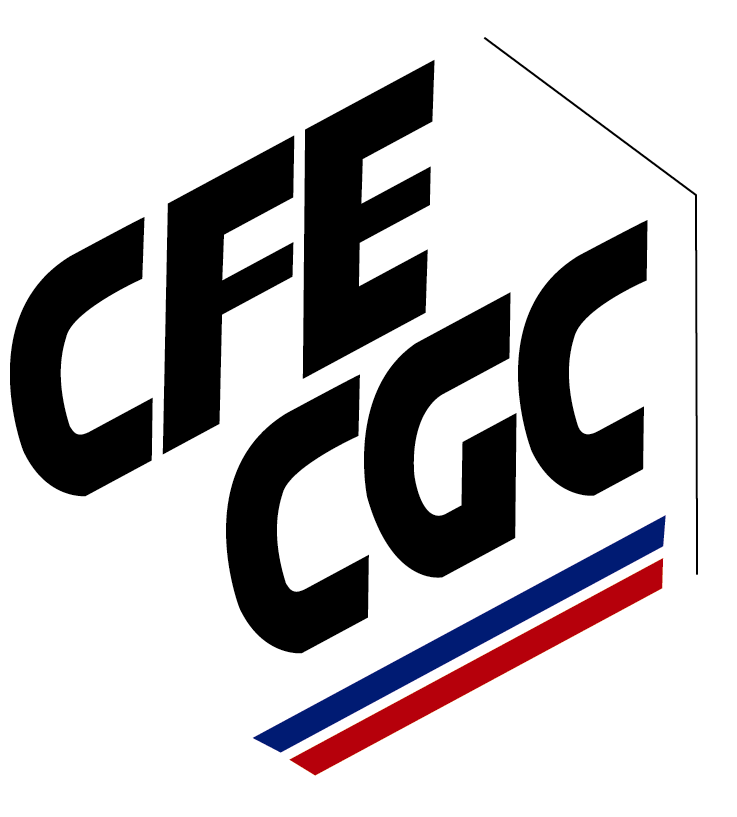 La réforme de 2003 a aussi limité les préretraites publiques et durcit l’accès au dispositif de cessation d’activité de certains travailleurs salariés (CATS). Ce dispositif permet aux salariés qui répondent à certaines conditions de cesser leur activité dès l’âge de 55 ans en bénéficiant d’une allocation et d’une protection sociale jusqu’à leur retraite.
36
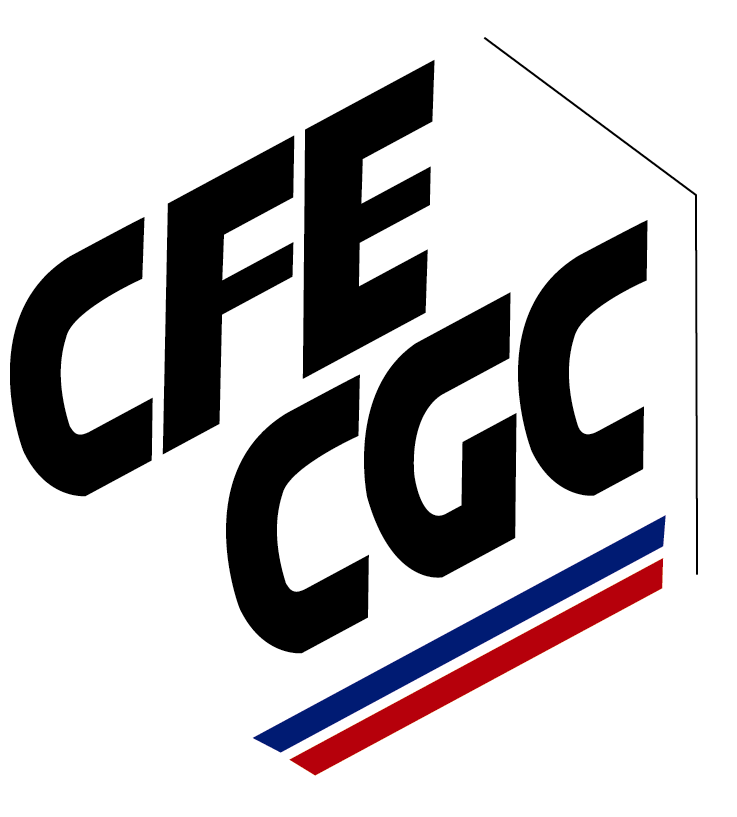 La réforme de 2003 ferme ou resserre les dispositifs de préretraite à temps partiel.

Dans le régime général et les régimes alignés, elle supprime la préretraite progressive au 31 décembre 2004. Seules les conventions conclues avant cette date continuent de produire leurs effets.
37
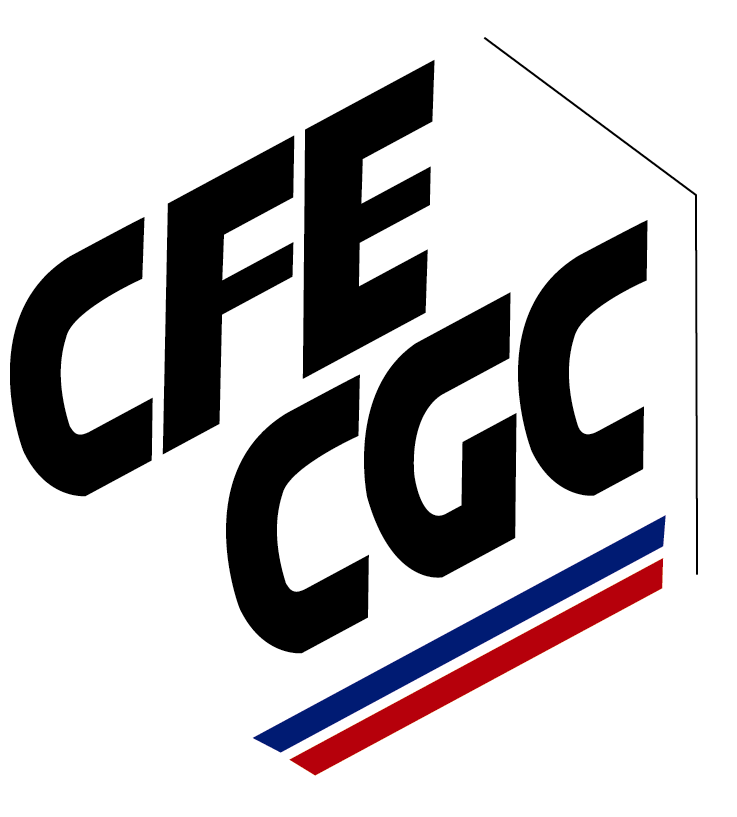 Dans la fonction publique, elle modifie la cessation progressive d’activité (CPA): elle est ouverte aux agents qui pourront désormais justifier de 33 années de cotisations tous régimes et de 25 années de service public. L’âge d’accès , initialement de 55 ans, est peu à peu relevé à partir de 2004 pour atteindre 57 ans en 2008.Les agents peuvent désormais choisir entre deux options de temps partiel: celui-ci peut être dégressif ou fixe.

La période en CPA compte pour le calcul de la pension au prorata de la durée de service effectué.
38
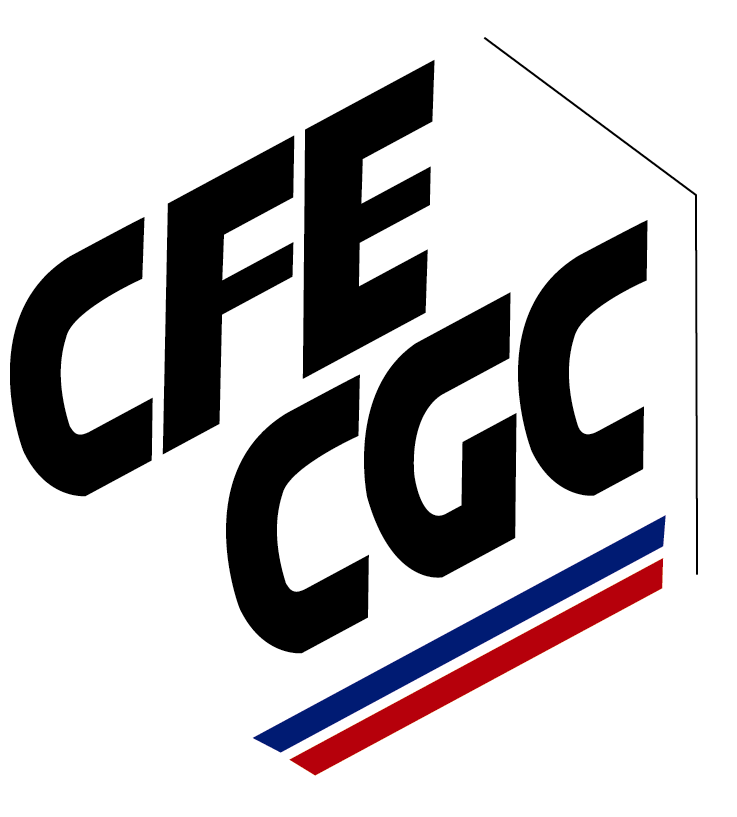 IV-CREATION DE NOUVEAUX DISPOSITIFS DE DEPARTS ANTICIPES EN RETRAITE
La réforme de 2003 crée une retraite anticipée pour carrière longue en permettant aux salariés qui  ont commencé à travailler entre 14 et 17 ans et qui ont dépassé la durée de cotisation requise avant leurs 60 ans, de partir à la retraite à taux plein avant cet âge plancher, moyennant une durée de cotisation plus longue (42 ans pour partir à 56 ou 57 ans, 41 ans pour partir à 58 ans, 40 ans pour partir à 59 ans). 

Une durée minimale de cotisation en début de carrière est également requise (5 trimestres avant la fin de l’année civile dès 16 ans pour un départ entre 56 et 58 ans, ou dès 17 ans pour un départ à 59 ans)
39
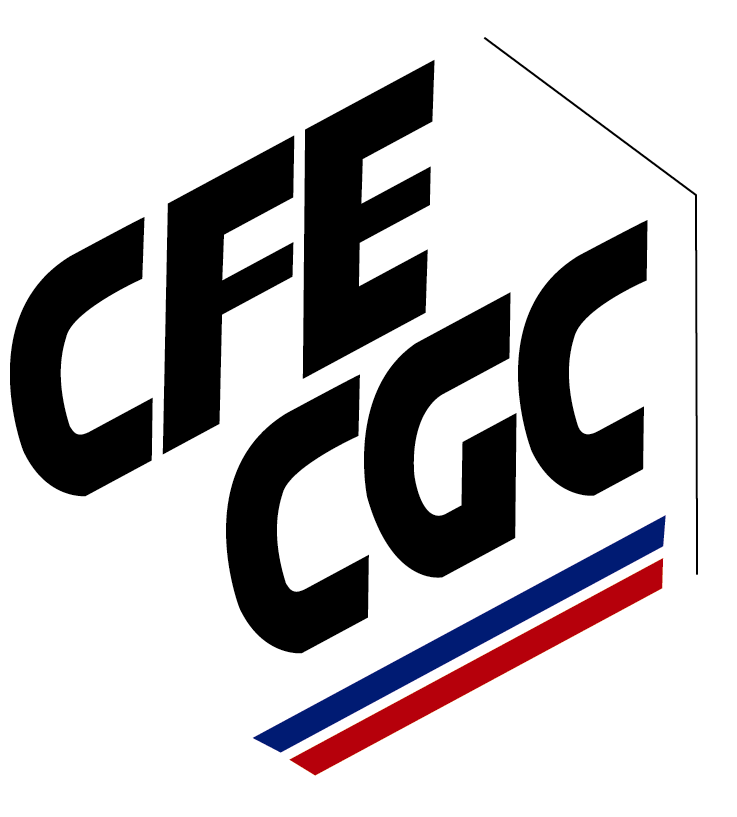 Le dispositif , applicable à partir du 1er janvier 2004 pour les affiliés au régime général et aux régimes alignés, est mis en place progressivement à partir du 1er janvier 2005 dans la fonction publique d’État et dans le régime de la fonction publique territoriale et hospitalière géré par la  caisse nationale de retraites des agents des collectivités locales (CNRACL).
40
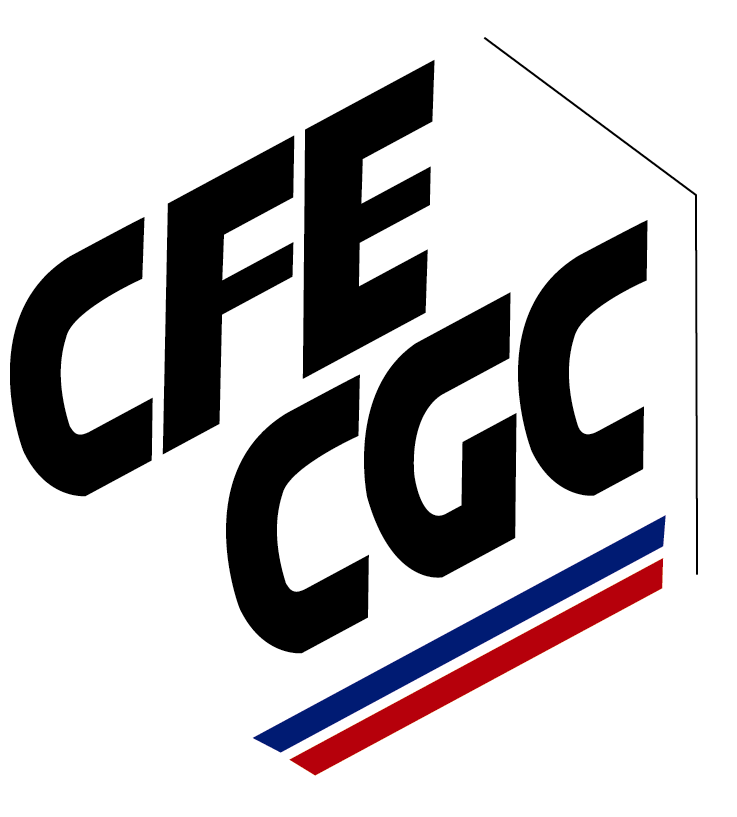 L’accord interprofessionnel du 13 novembre 2003 a transposé ces dispositions dans les régimes ARRCO et AGIRC.

Pour financer la mesure « carrières longues », la cotisation vieillesse du régime général est majorée de 0,2 point en janvier 2006.
41
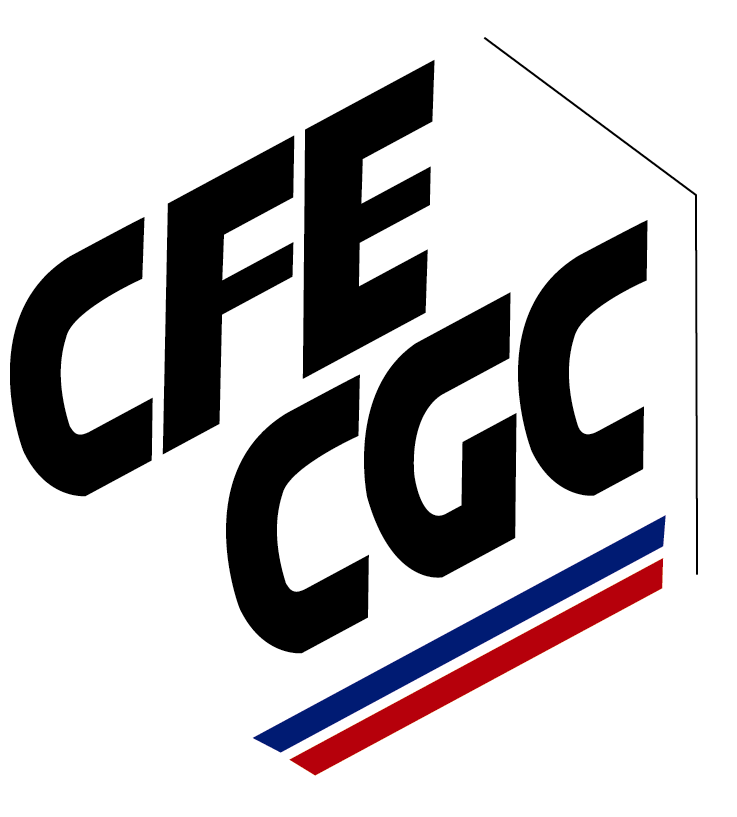 La loi du 21 août 2003 instaure également la possibilité d’un départ anticipé en retraite dès l’âge de 55 ans, pour les travailleurs handicapés qui ont exercé une activité salariée et qui peuvent justifier d’une certaine durée de cotisation et d’un taux d’incapacité permanente d’au moins 80 % ou d’un handicap de niveau équivalent, durant l’intégralité de la durée d’assurance requise.

Cette mesure s’applique aux pensions qui ont pris effet à partir du 1er juillet 2004.
42
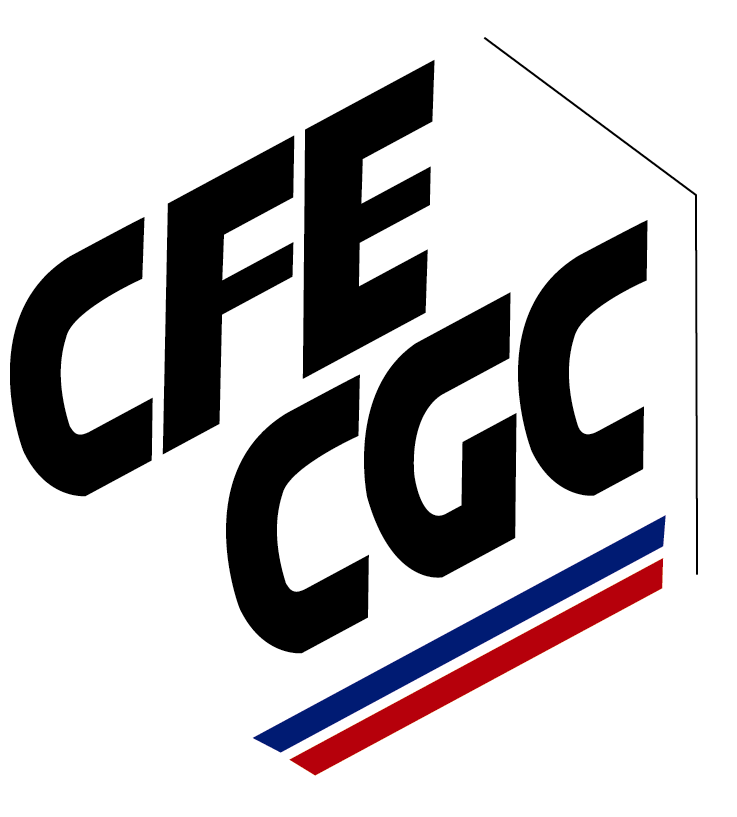 V- HARMONISATION DES REGLES DES DIFFERENTS REGIMES
La loi du 21 août 2003 organise une convergence des régimes publics et privés.

Pour les régimes publics, le calcul de la pension est maintenu sur le salaire des six derniers mois, avec un taux maximum de liquidation de 75 %.
43
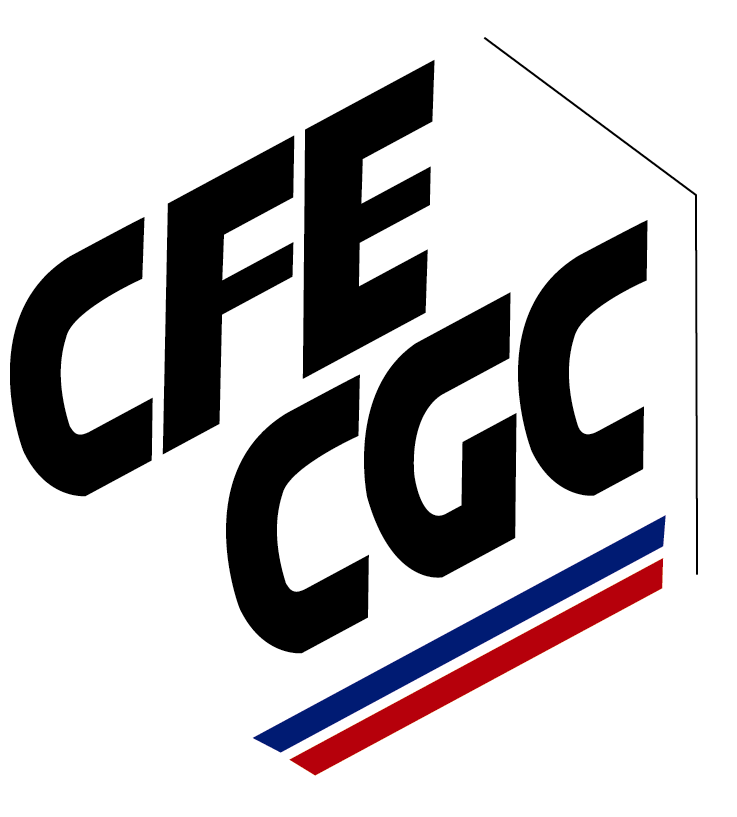 Cependant la loi a aligné la durée de cotisation de la fonction publique sur celle du régime général de façon progressive dès 2003 (deux trimestres supplémentaires par an) pour atteindre 40 annuités en 2008.

Dorénavant les règles de proratisation du calcul de la pension sont les mêmes dans les deux secteurs. A partir de 2009, la durée d’assurance augmente progressivement dans les deux secteurs
44
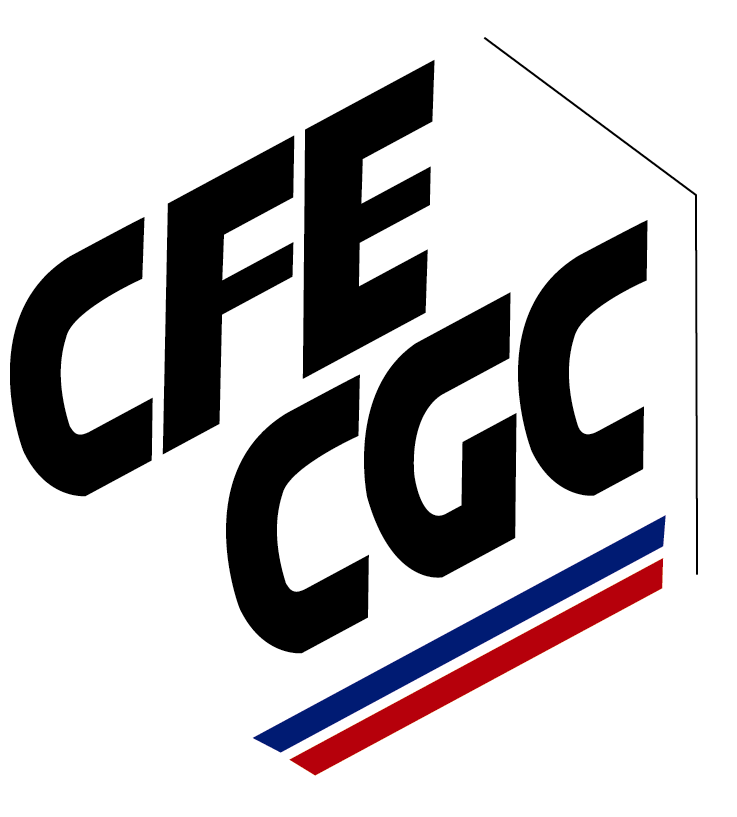 Le rapprochement entre régimes publics et privés s’est accompagné de la création le 1er janvier 2005, de la retraite additionnelle dans la fonction publique.

Il s’agit d’un régime complémentaire obligatoire par points qui prend en compte la partie du salaire non soumise à cotisations pour la retraite, dans la limite de 20 % du traitement indiciaire, moyennant une cotisation de 10 % répartie pour moitié entre le salarié et l’employeur.
45
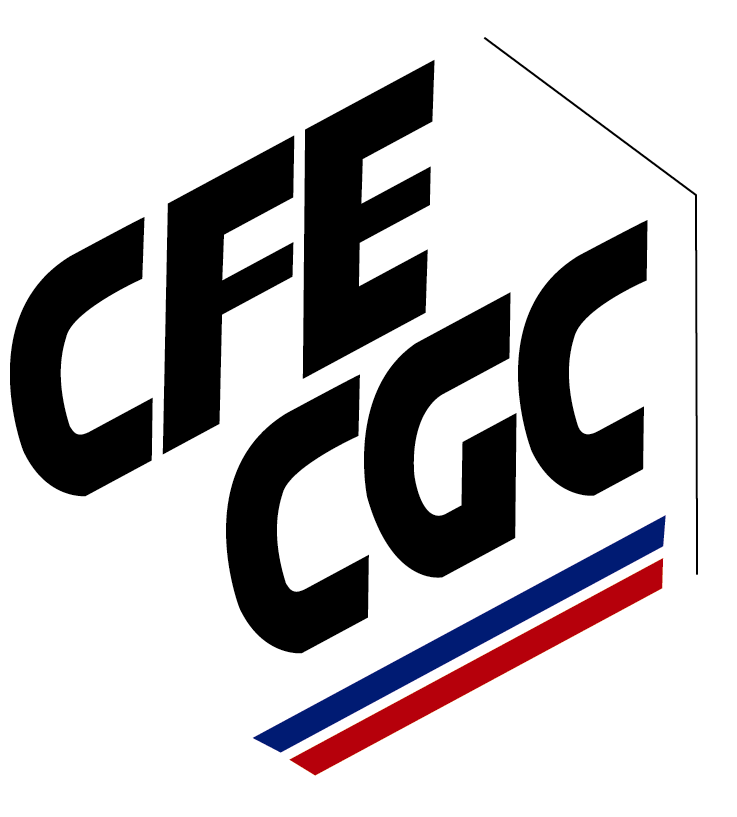 Revalorisations des retraites des fonctionnaires selon l’inflation

En 2006, institution d’une décote pour les fonctionnaires à un taux de  0,125% par trimestre manquant.
	
	La décote augmente de 0,125 % par trimestre pour atteindre 1,25 % par trimestre manquant en 2015 (5% par an).
46
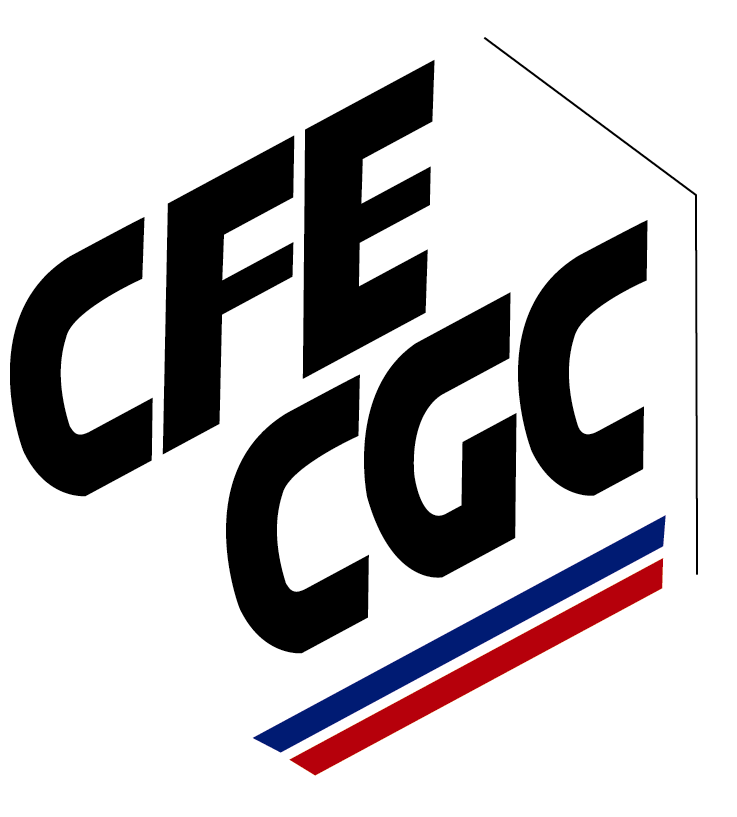 La surcote est de 0,75 % par trimestre de services ( 3% par an) effectué au-delà de 60 ans, dans la limite de 20 trimestres.
Les conditions du cumul emploi retraite sont assouplies: possibilité de cumuler l’intégralité de sa pension avec un salaire d’activité servi par une entreprise privée, une association ou une entreprise publique.
47
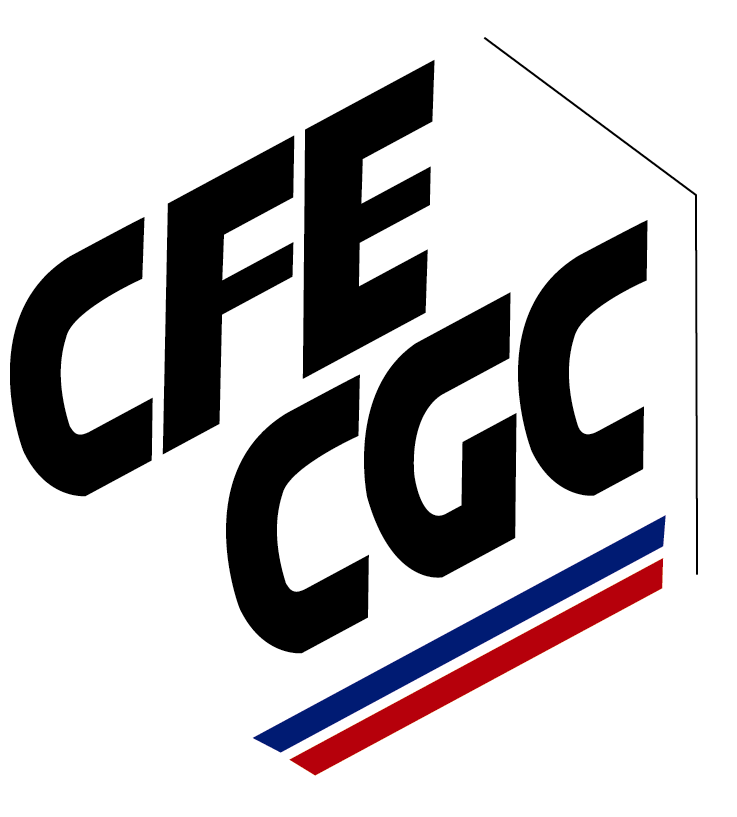 En ce qui concerne les autres régimes:

- Le régime de base des professions libérales est harmonisé avec les conditions applicables dans le régime général;

- La retraite complémentaire obligatoire est étendue aux commerçants et industriel depuis le 1er janvier 2004.
48
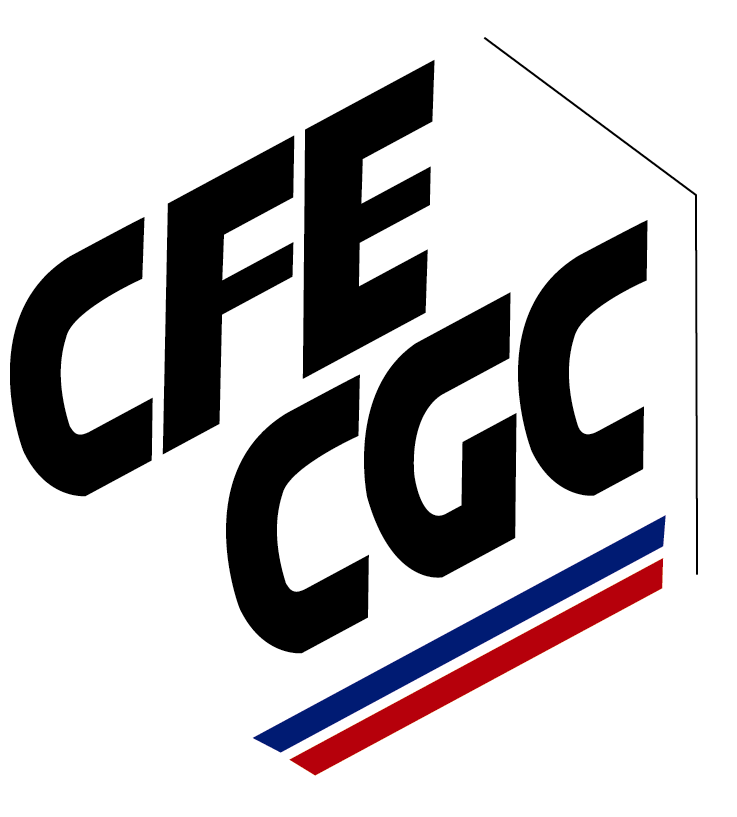 VI-MODIFICATION DES AVANTAGES FAMILIAUX
Révision des pensions de réversion

Modifications des conditions d’octroi de la majoration de la durée d’assurance (MDA)

Majoration supplémentaire octroyée pour les parents d’enfants présentant un handicap de 
   80 % minimum

Affiliation gratuite à l’assurance vieillesse des parents au foyer pour les personnes ayant à leur domicile une personne de leur famille handicapée.
49
LES MECANISMES DE SOLIDARITE
50
PRESENTATION DES MECANISMES DE SOLIDARITE
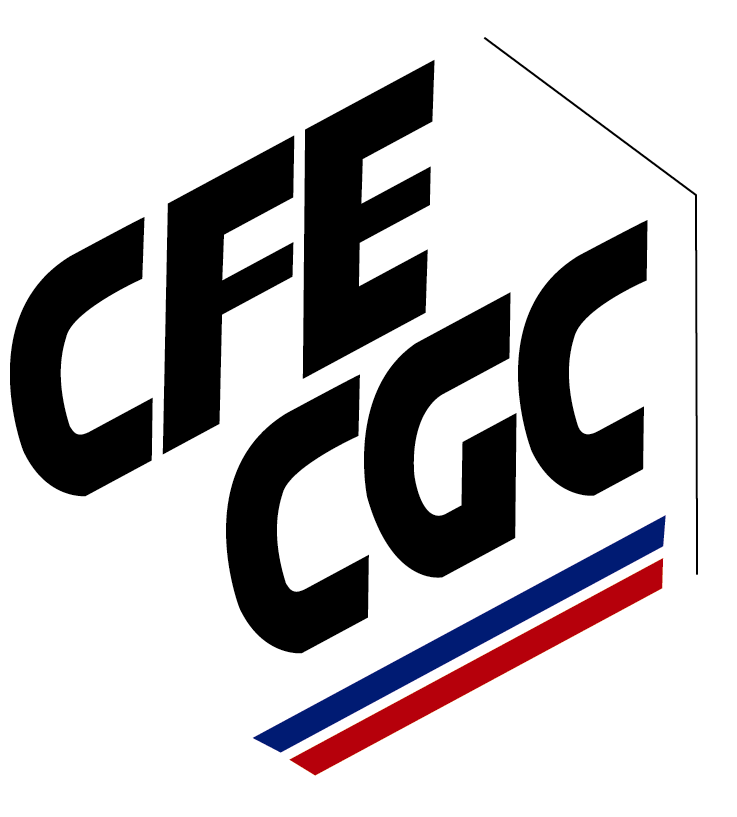 Le principe de solidarité est un principe fondateur du système de la Sécurité Sociale.

Cette dernière est construite sur la superposition des logiques de solidarité et d’assurance : on cotise pour se prémunir contre le risque vieillesse. Le lien entre cotisations et prestations versées est assurantiel. La pension est ainsi calculée en fonction des cotisations versées. Mais la solidarité et la mutualisation des risques permettent d’apporter des mécanismes correcteurs là où la logique assurantielle peut sembler insuffisante.
51
Les différents dispositifs de « solidarité vieillesse » en 4 grands groupes :

les périodes assimilées qui visent à compenser un déficit de trimestre dû à la réalisation d’un risque social ( chômage, maladie, ATMP, invalidité) ou à l’intérêt général (service militaire)

les majorations de durée d’assurance qui permettent de minimiser l’impact sur la carrière du temps consacré aux enfants, ou de valoriser une carrière trop courte ( MDA +65 ans)

les bonifications de pension, liées à une politique familiale incitatrice

les minimum :
	  contributif relevant de la solidarité intra-générationnelle 
	 vieillesse relevant de la solidarité nationale selon laquelle toute personne en incapacité de travailler , en l’espèce en raison de son âge, doit recevoir « des moyens convenables d’existence » ( Préambule de la Constitution de 1946)
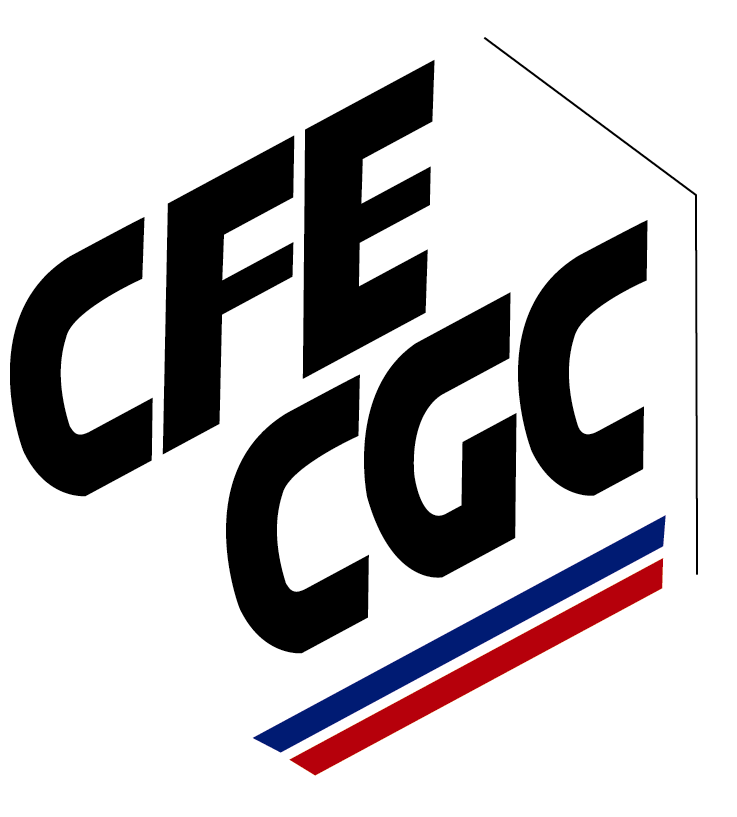 52
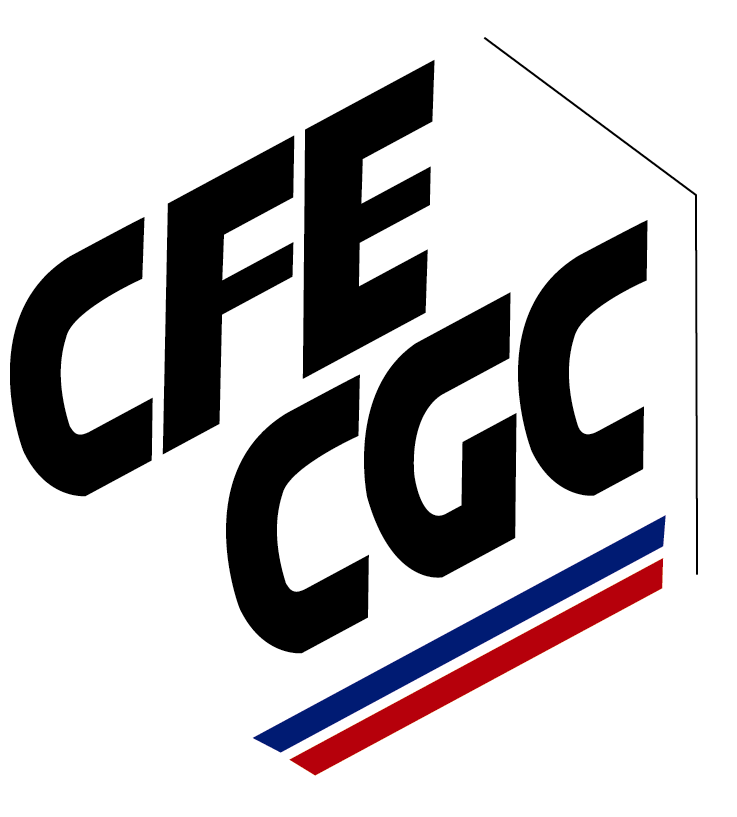 Deux logiques peuvent ainsi se distinguer : 

la solidarité nationale : tout ce qui relève de l’intérêt général , c’est-à-dire la politique familiale, la validation des périodes de service militaire, l’attribution d’un minimum vieillesse,

la solidarité des « travailleurs » propre au système de sécurité sociale et qui relève de la mutualisation des risques : prise en charge de la réalisation d’un risque social (PA chômage, maladie, ATMP, invalidité) et amélioration des « petites pensions ».
53
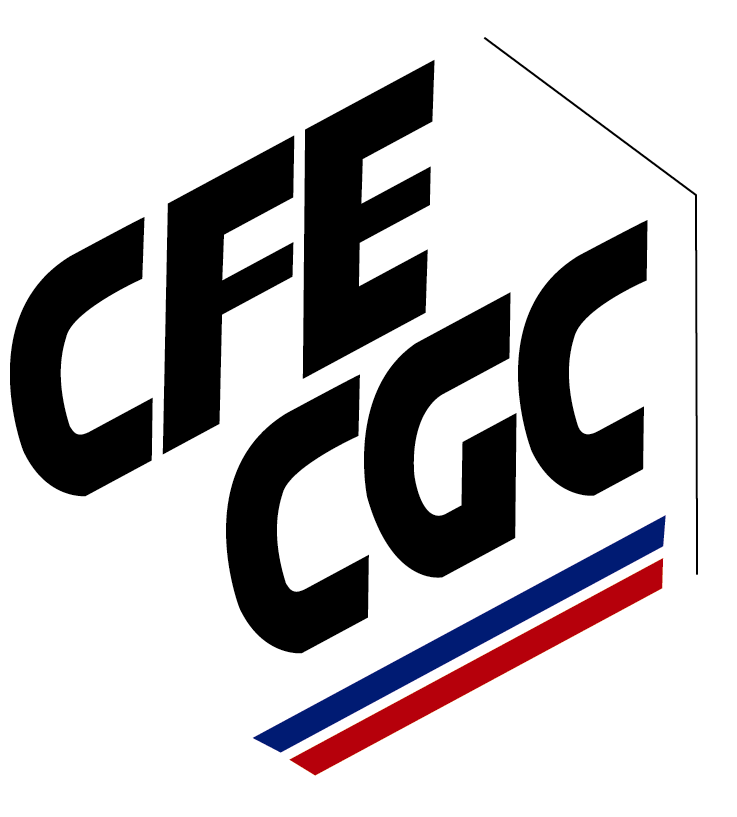 De ce découpage résulte une réflexion sur le financement des différents dispositifs. 

En règle général, ce qui relève de la solidarité nationale est financé par l’impôt, et ce qui relève de la logique assurantielle et de la mutualisation des risques est financé par les cotisations sociales.
54
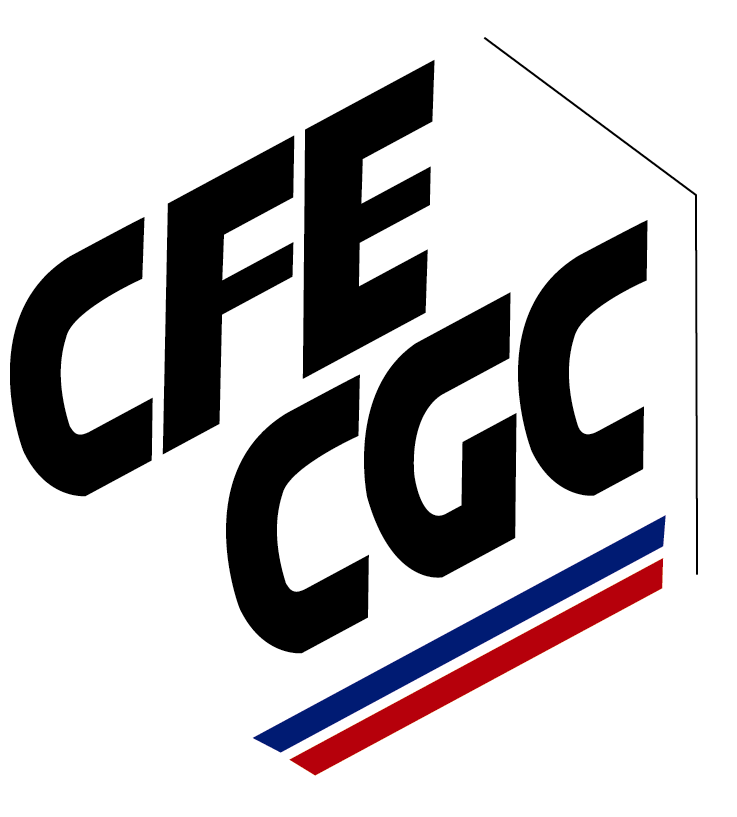 Le financement actuel des dispositifs précités ne correspond pas à ce découpage. 

 C’est pourquoi une réflexion sur les mécanismes de solidarité est nécessaire.
55
LE TAUX DE REMPLACEMENT
56
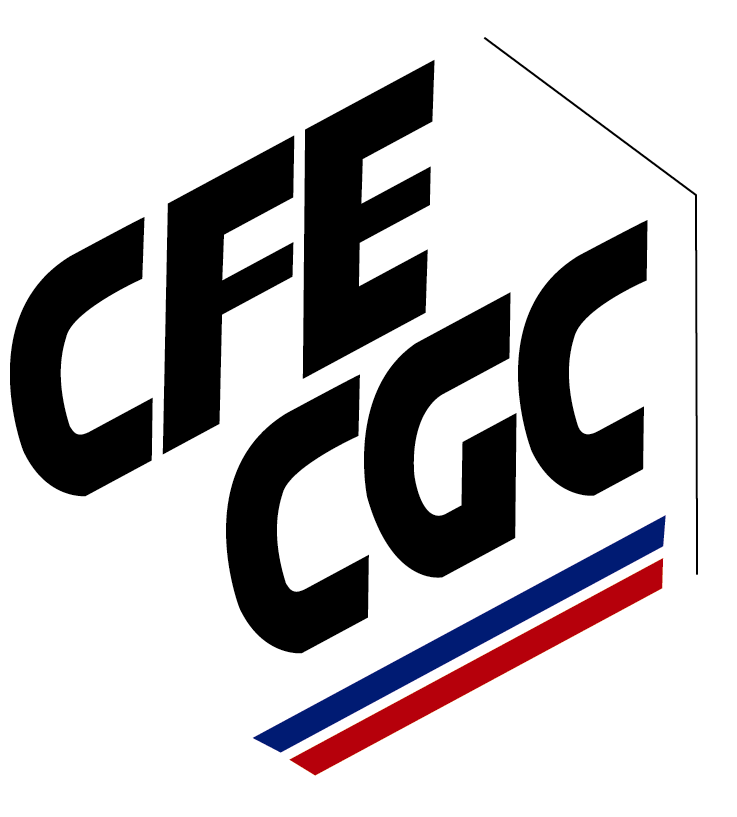 La  Problématique du taux de remplacement
Définitions du taux de remplacement

Un taux de remplacement peut être envisagé selon plusieurs angles : 

celui de l’assuré, qui cherchera à comparer ses revenus d’activité et de retraite ;

celui du régime, qui cherchera à assurer à chaque individu un revenu de transfert correspondant à sa contribution au régime.
57
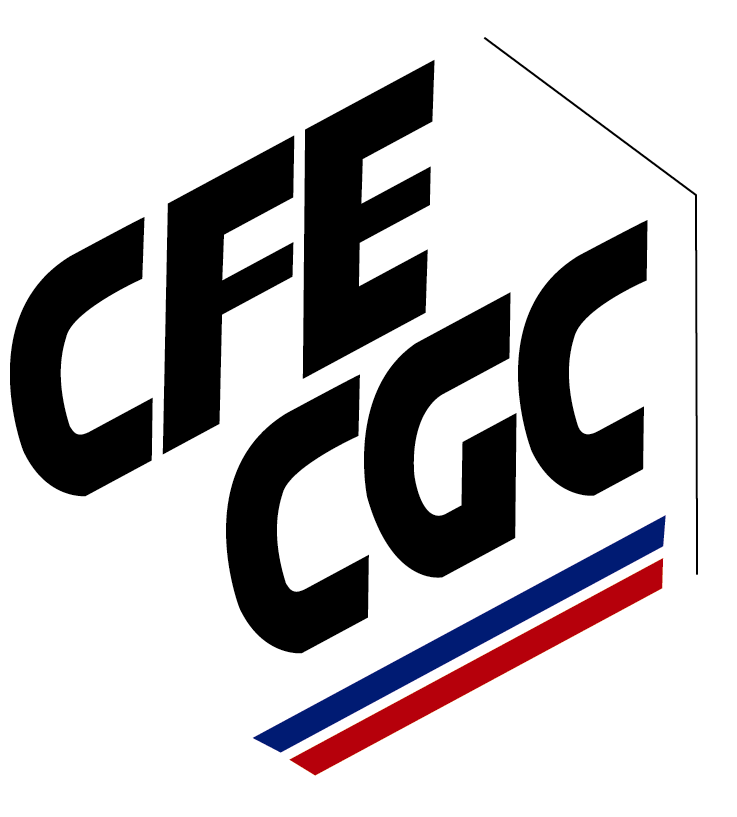 Il existe plusieurs définitions de taux de  remplacement : micro ou macroéconomique, brut ou net de cotisations sociales et fiscales, par exemple. 

Il est possible de calculer un taux de remplacement par rapport à l’ensemble de la carrière en rapportant la pension servie à une moyenne des salaires de l’individu au cours de sa carrière (le S.A.M. en est un cas particulier).

La définition qui communément retenue actuellement est le taux de remplacement par rapport au dernier salaire, brut ou net de cotisations sociales :
Taux de remplacement = Pension totale / Dernier salaire
58
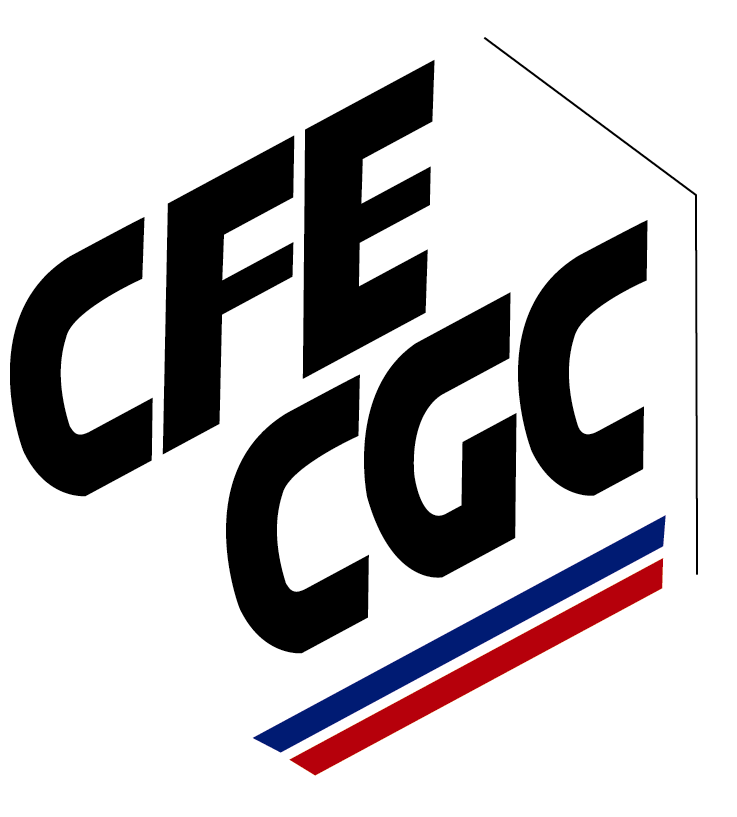 Calculs de taux de remplacement


La valeur prise par le taux de remplacement va dépendre de l’évolution de la carrière de l’individu (niveau de salaire, assuré mono - ou polypensionné, aléas de carrière : chômage…).
59
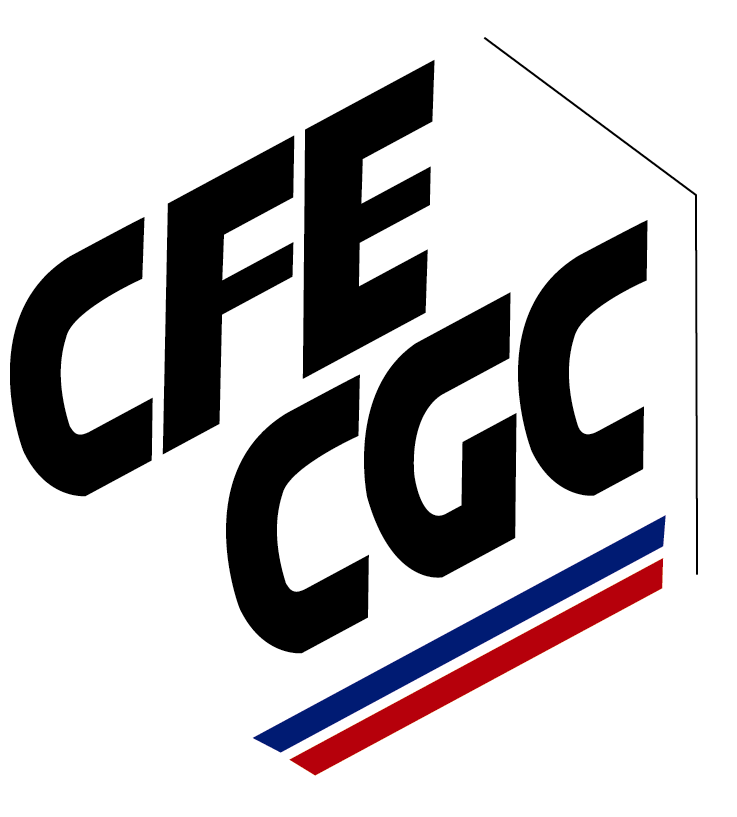 Le tableau ci-dessous  présente 6 carrières types d’assurés monopensionnés au Régime Général et les taux de remplacement du dernier salaire qui en résultent selon la législation en vigueur en 2008 :
Le tableau ci-dessous  présente 6 carrières types d’assurés monopensionnés au Régime Général et les taux de remplacement du dernier salaire qui en résultent selon la législation en vigueur en 2008 :
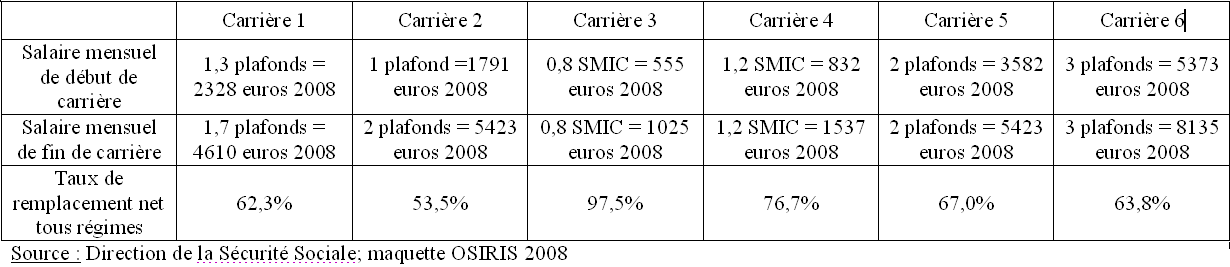 Des précisions sont attendues de la part de la Direction de la Sécurité Sociale  afin de préciser la valeur exacte des plafonds qui a servi à réaliser les simulations exposées  dans le tableau ci-dessus.
60